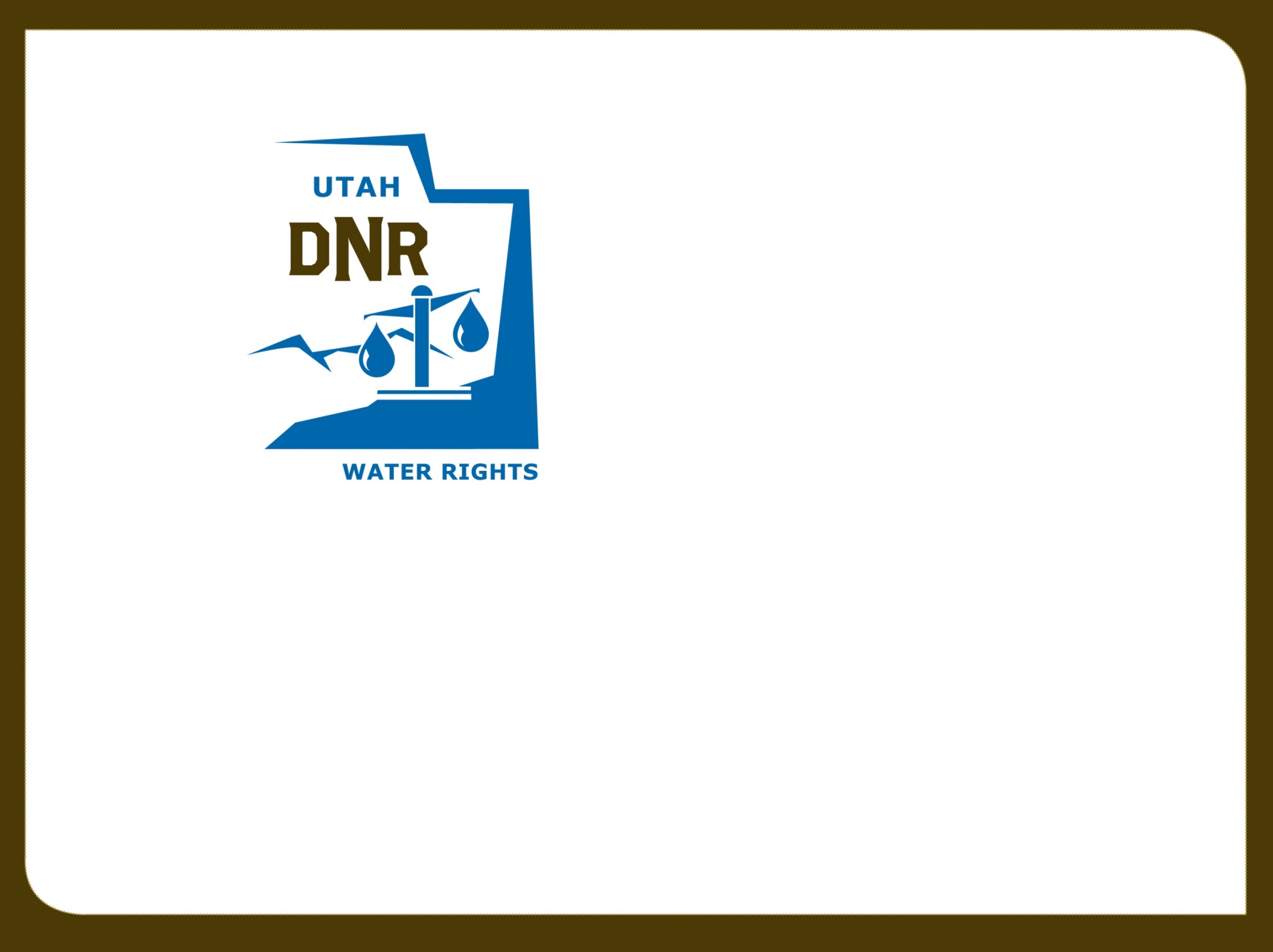 Utah Division of Water Rights
Making Applications
What You Need to Know          
Willa Knight—April 2019
June 21, 2004
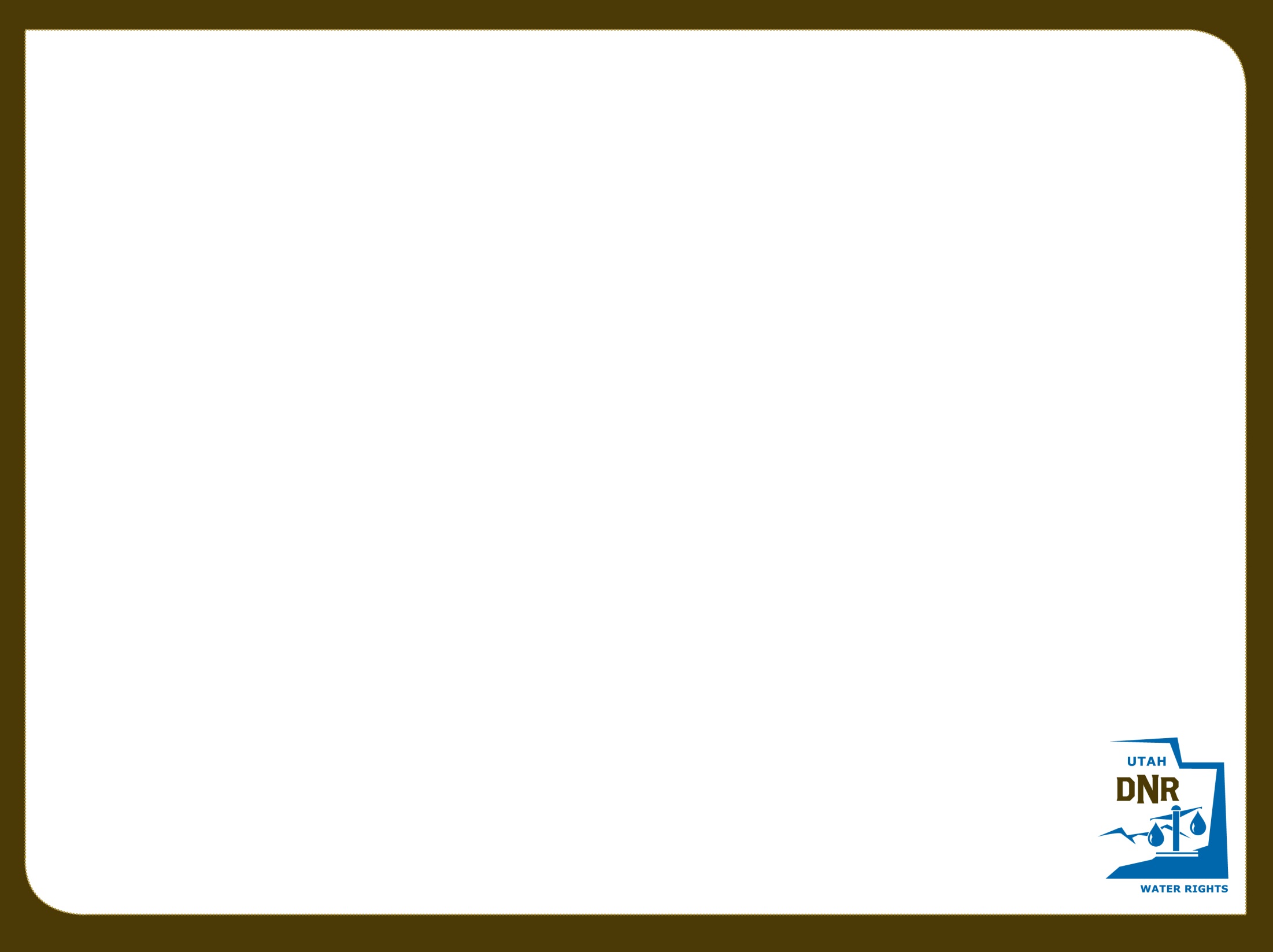 Application Agenda
Discuss water right policy by area; 
Readiness for filing a complete application;
Introduce the Public Land Survey system;
Discuss duty, diversion, and other use calculations, and;
Make an application map. 

Questions
[Speaker Notes: Perhaps talk about which applications result in a start card.  Also talk about surface wells and when a water right must be associated with a well.]
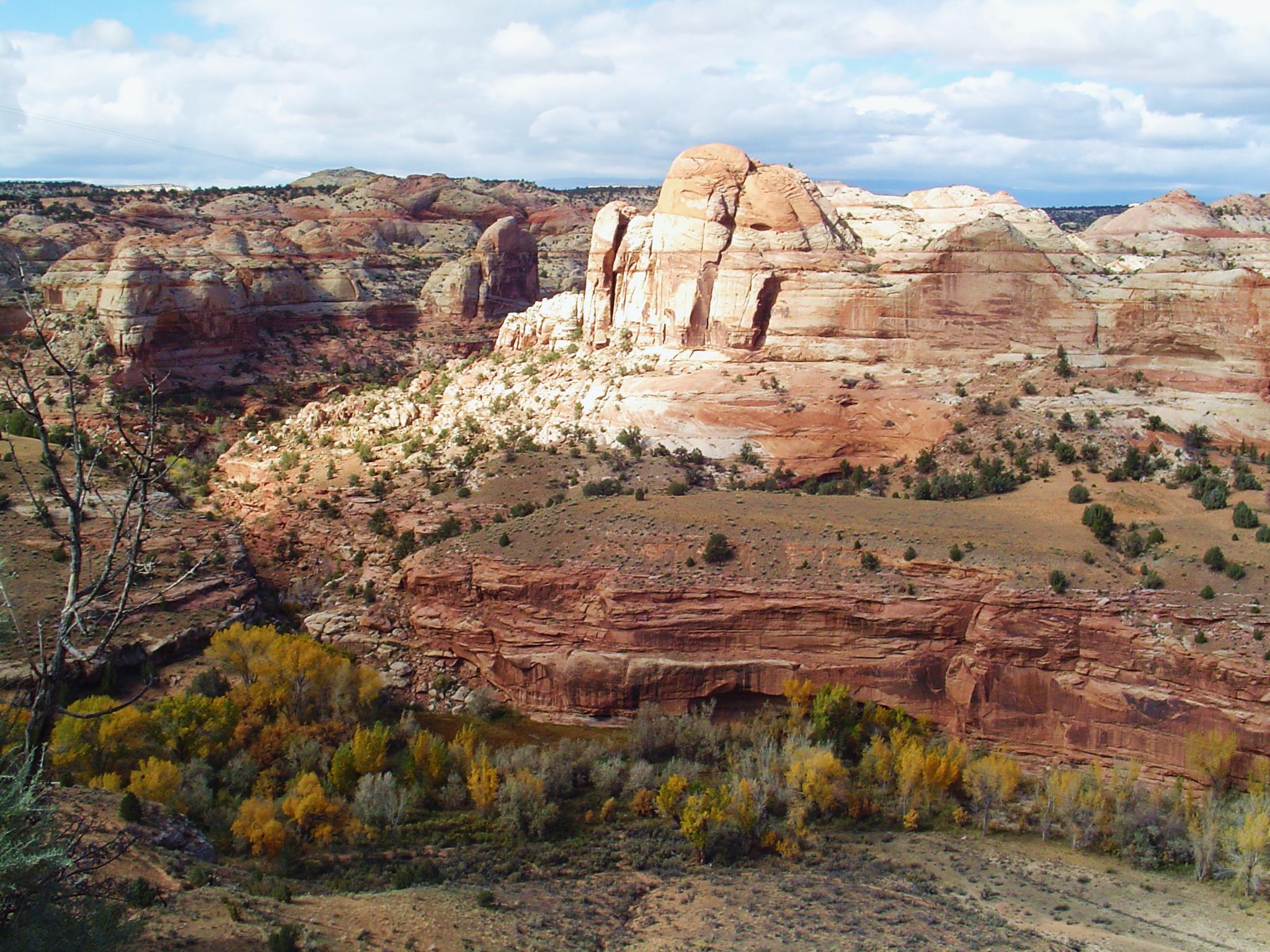 Water Right
Policy By Area
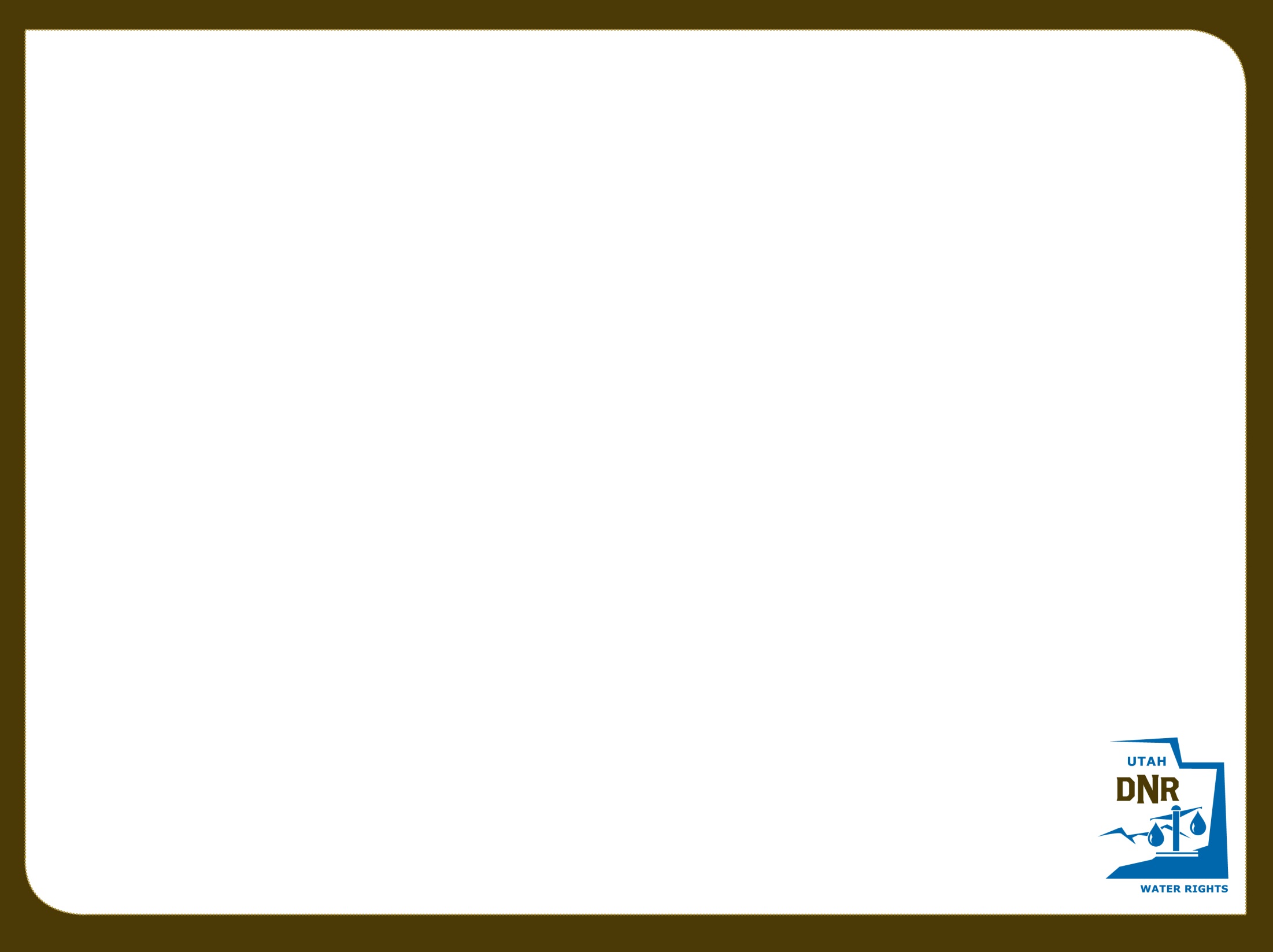 Helpful Database Tools
“Policies by Water Right Area” is located on the bottom right of the Division’s home page.

  This will provide a basic overview for each water right area, including information that may be helpful for an applicant to review before filing an application. 

www.waterrights.utah.gov
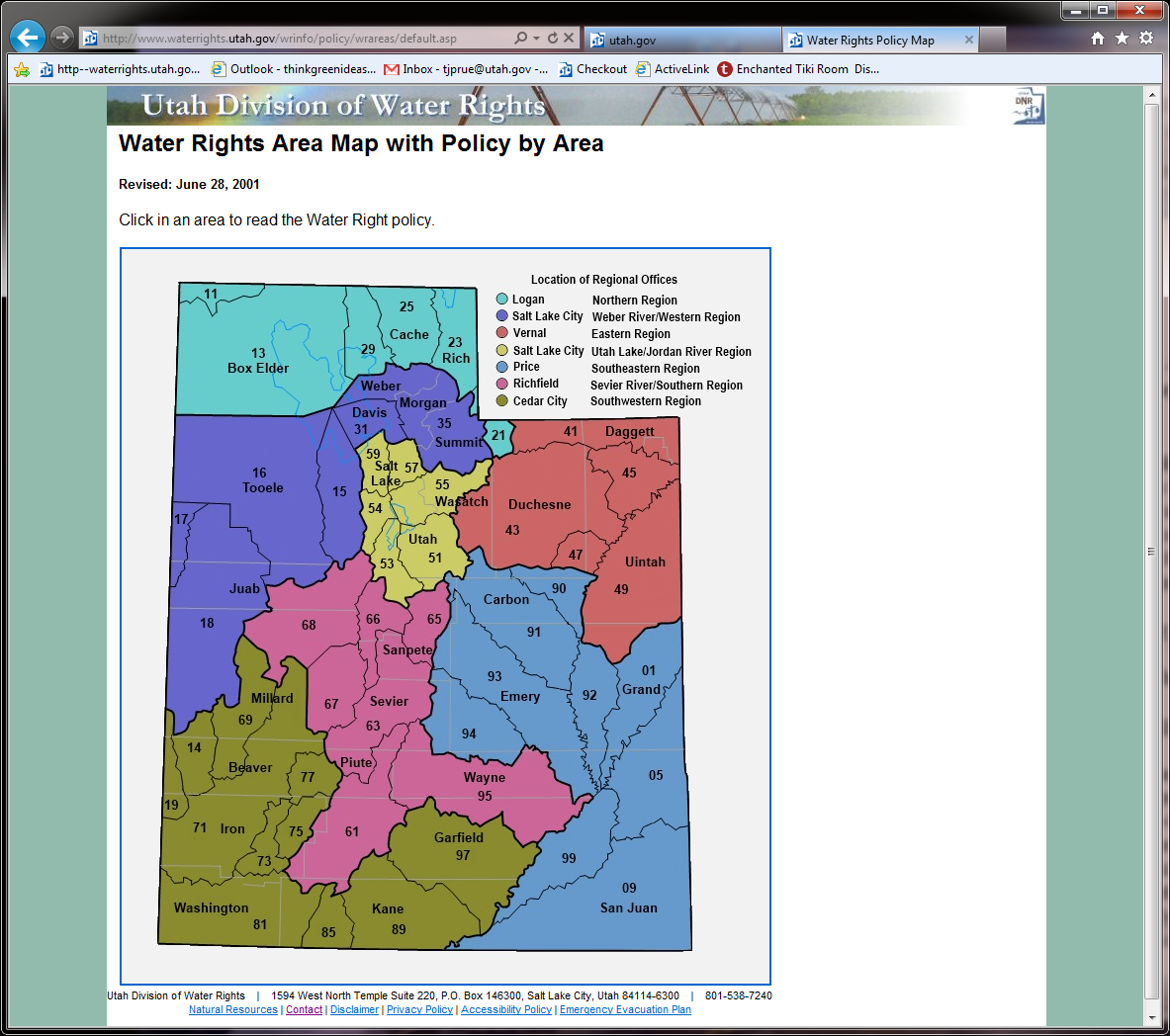 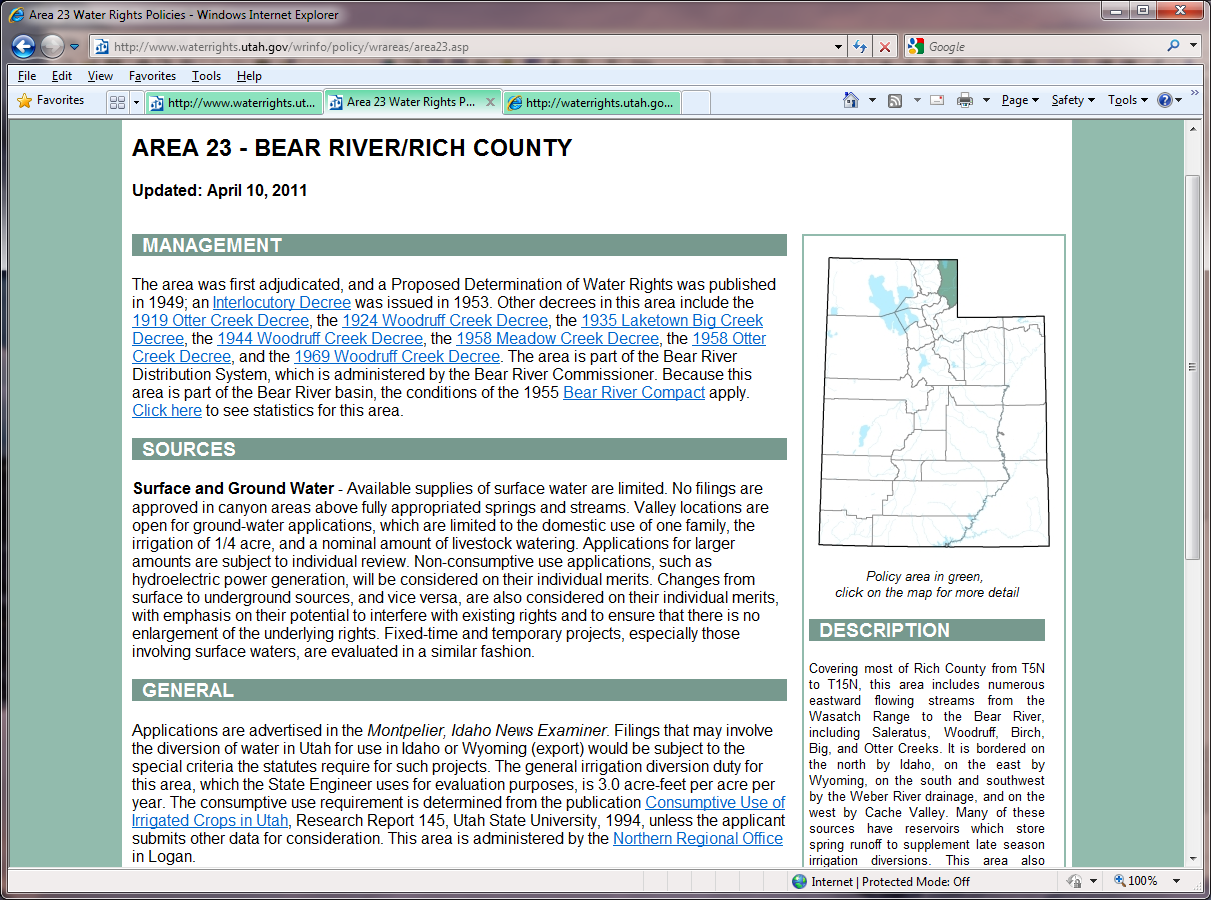 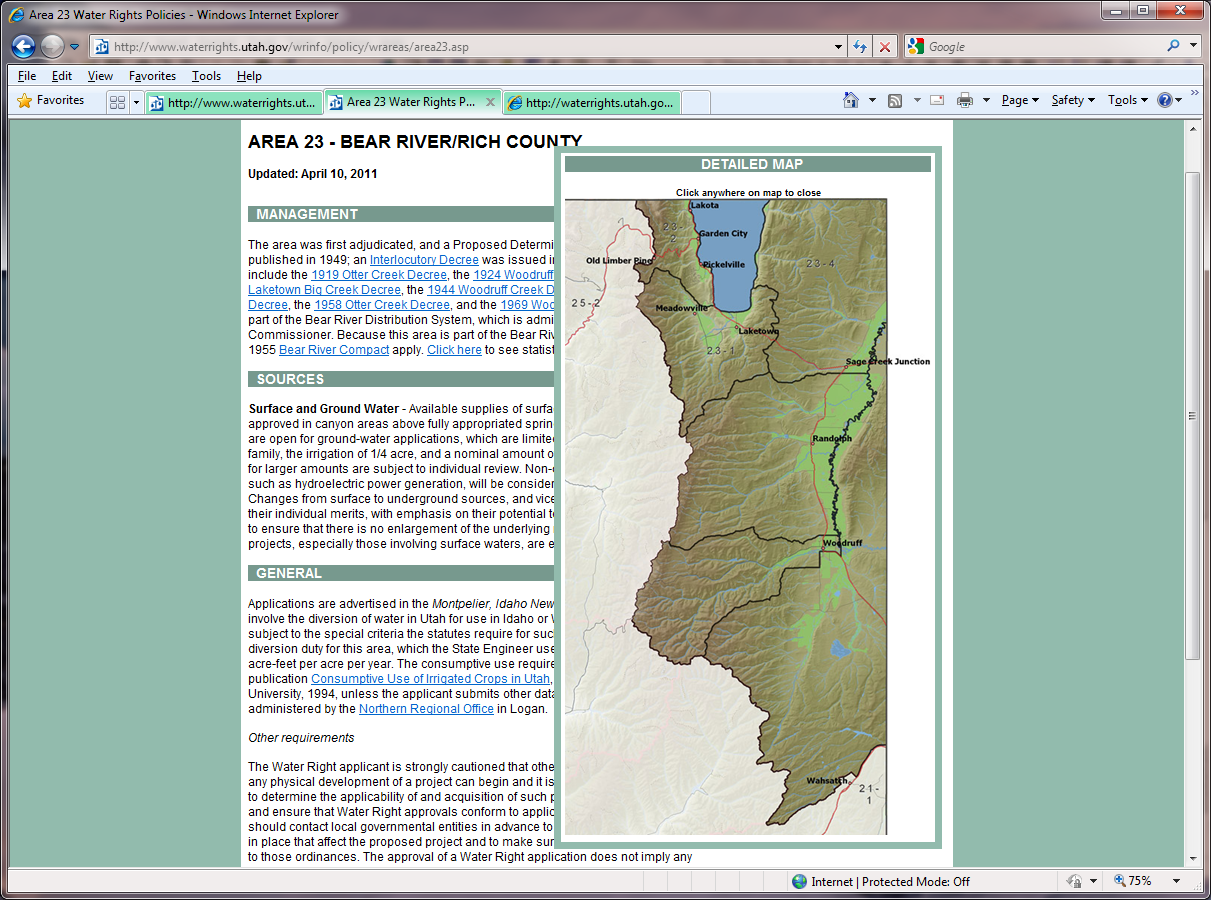 Surface and Ground Water :

…Valley locations are open for ground-water applications, which are limited to the domestic use of one family, the irrigation of .25 acre, and 10 livestock.
[Speaker Notes: Use internet (backup slide)]
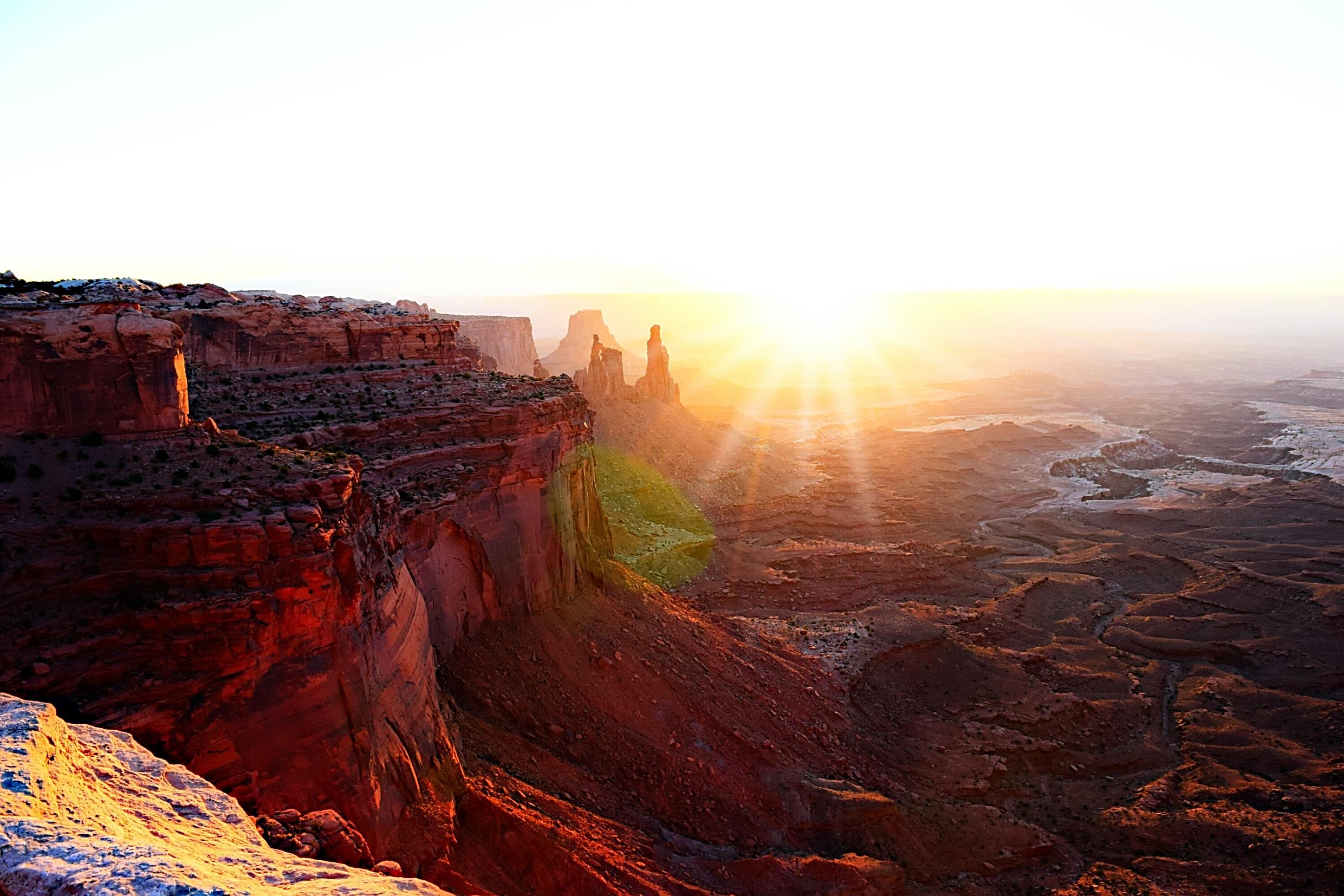 The Details of
Filing Applications
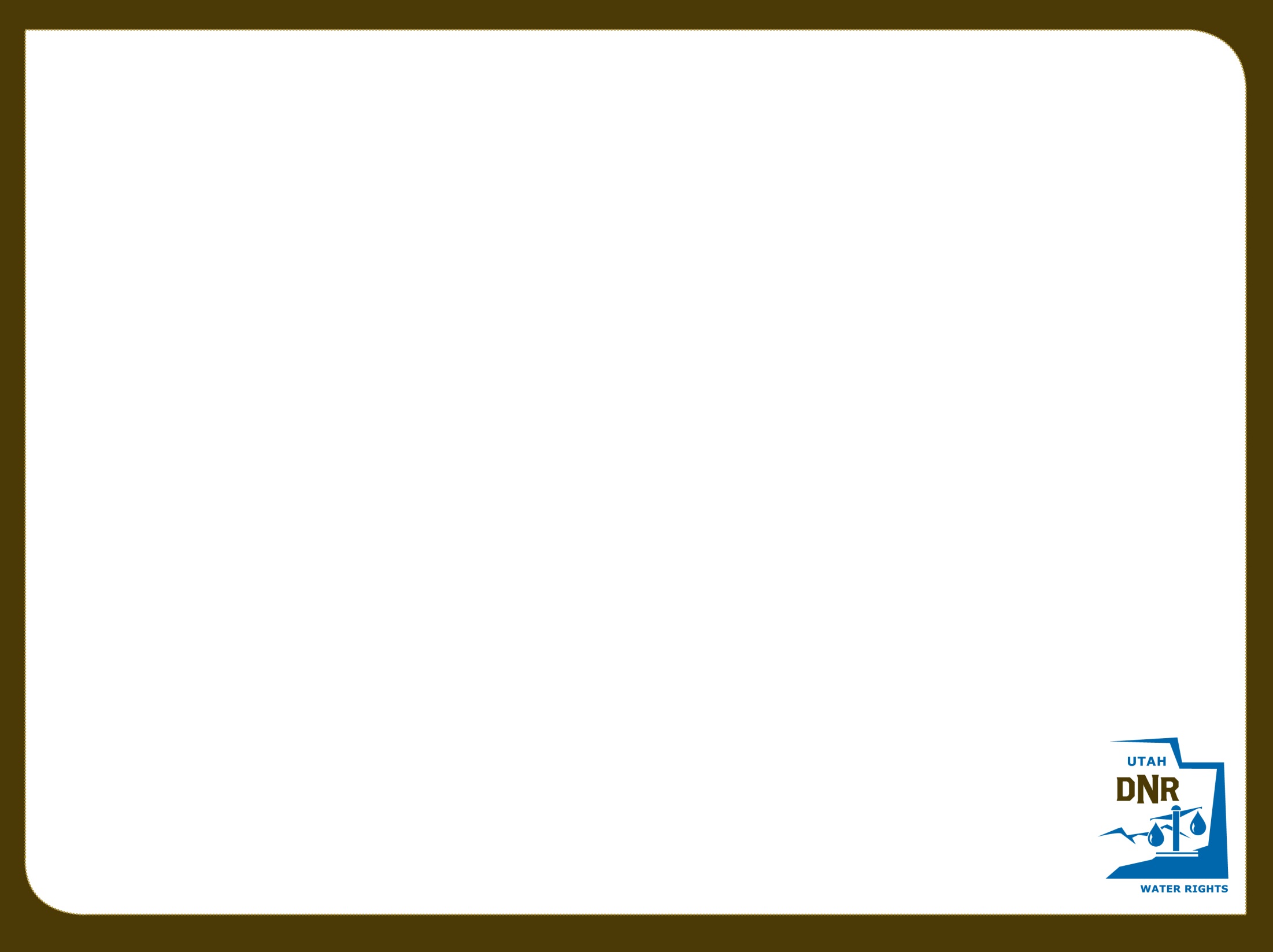 Elements Common to all Applications
The applicant’s name, address and ownership interest;
Source of water; 
Specific spring, stream, or underground well
Flow (cfs), or volume (acre-feet) of water to be diverted;
Point of diversion (POD); 
Where the water will be diverted from the natural source
Beneficial use of the water;
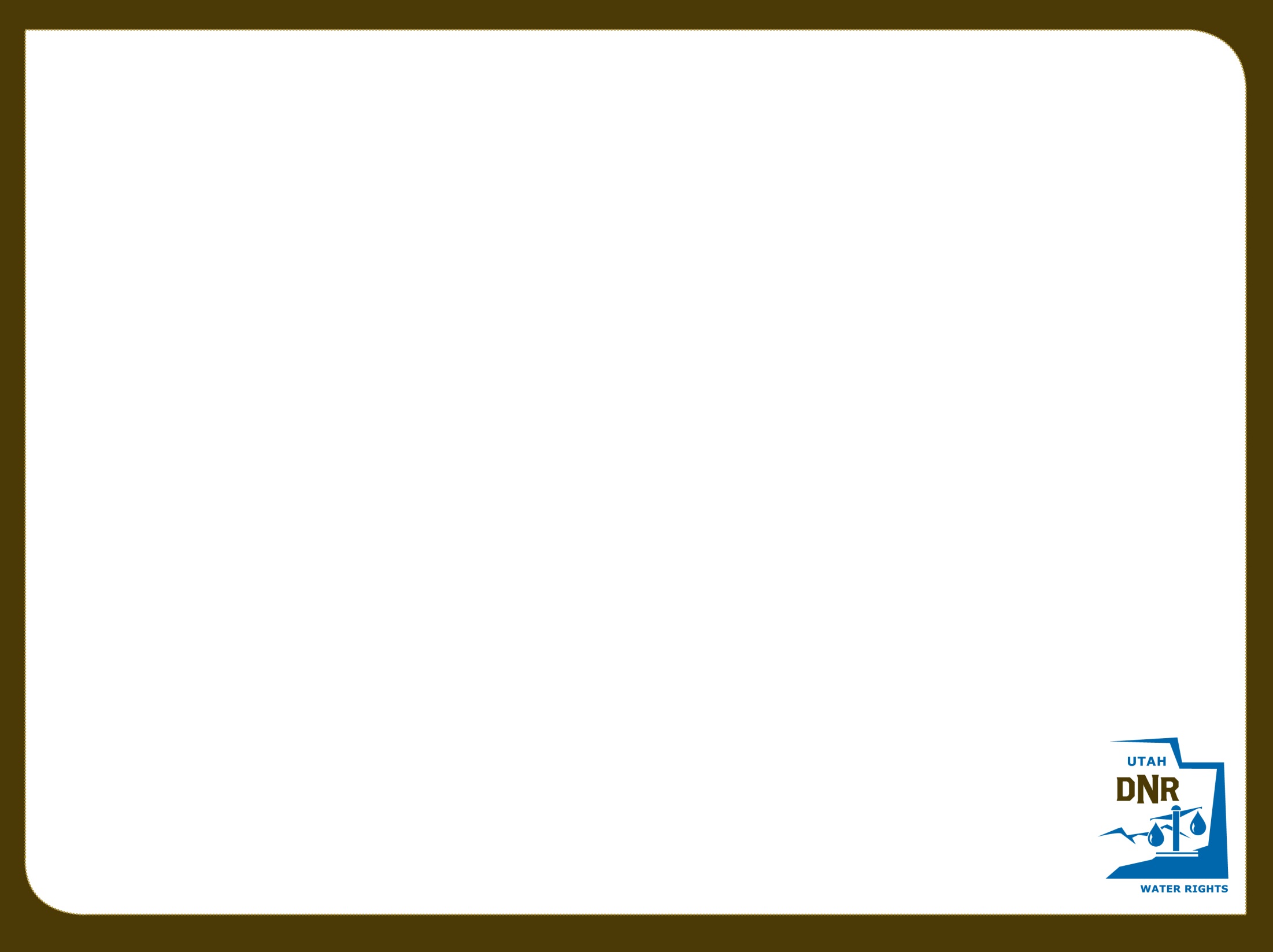 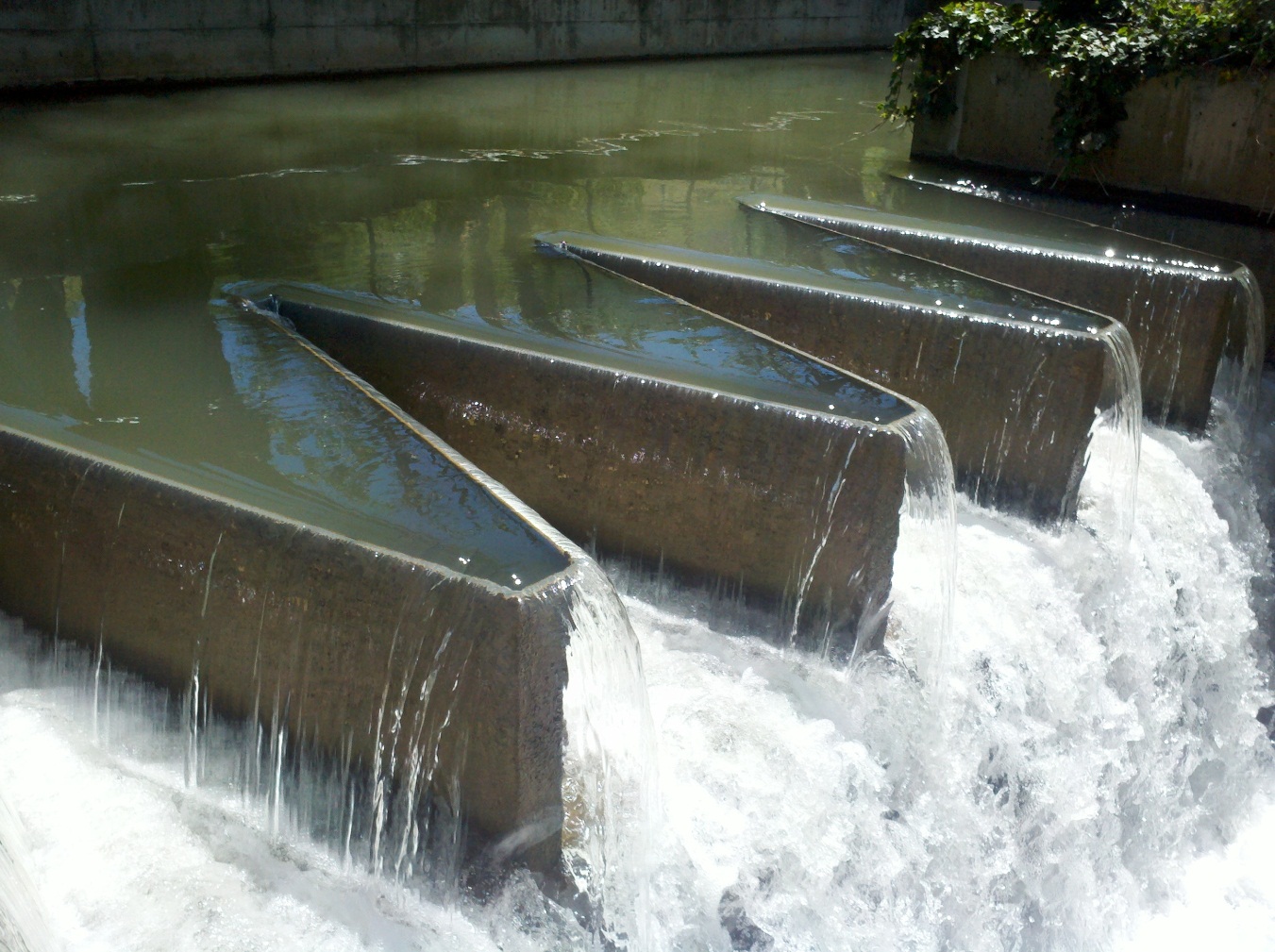 Place of use (POU); 
Location where the beneficial use will occur

Application map, to identify specific parcels on which the beneficial use will occur;

Signatures of all applicants/owners or legal agents;

Filing fee.
What You Need to Know
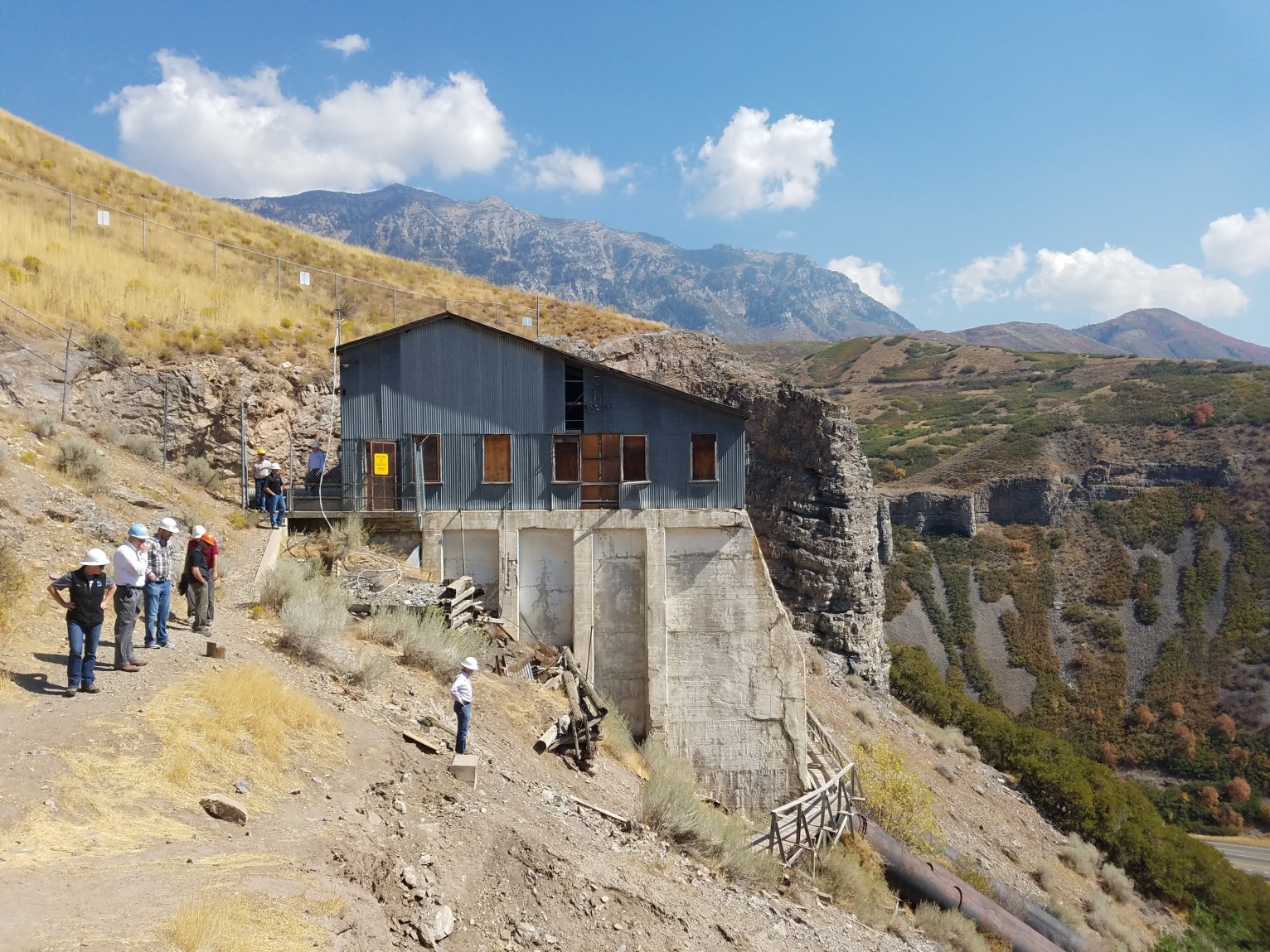 Basis of the water right
New water right
Existing water right
Contract
Shares in a company

Points of diversion
Places of use
Uses of the water
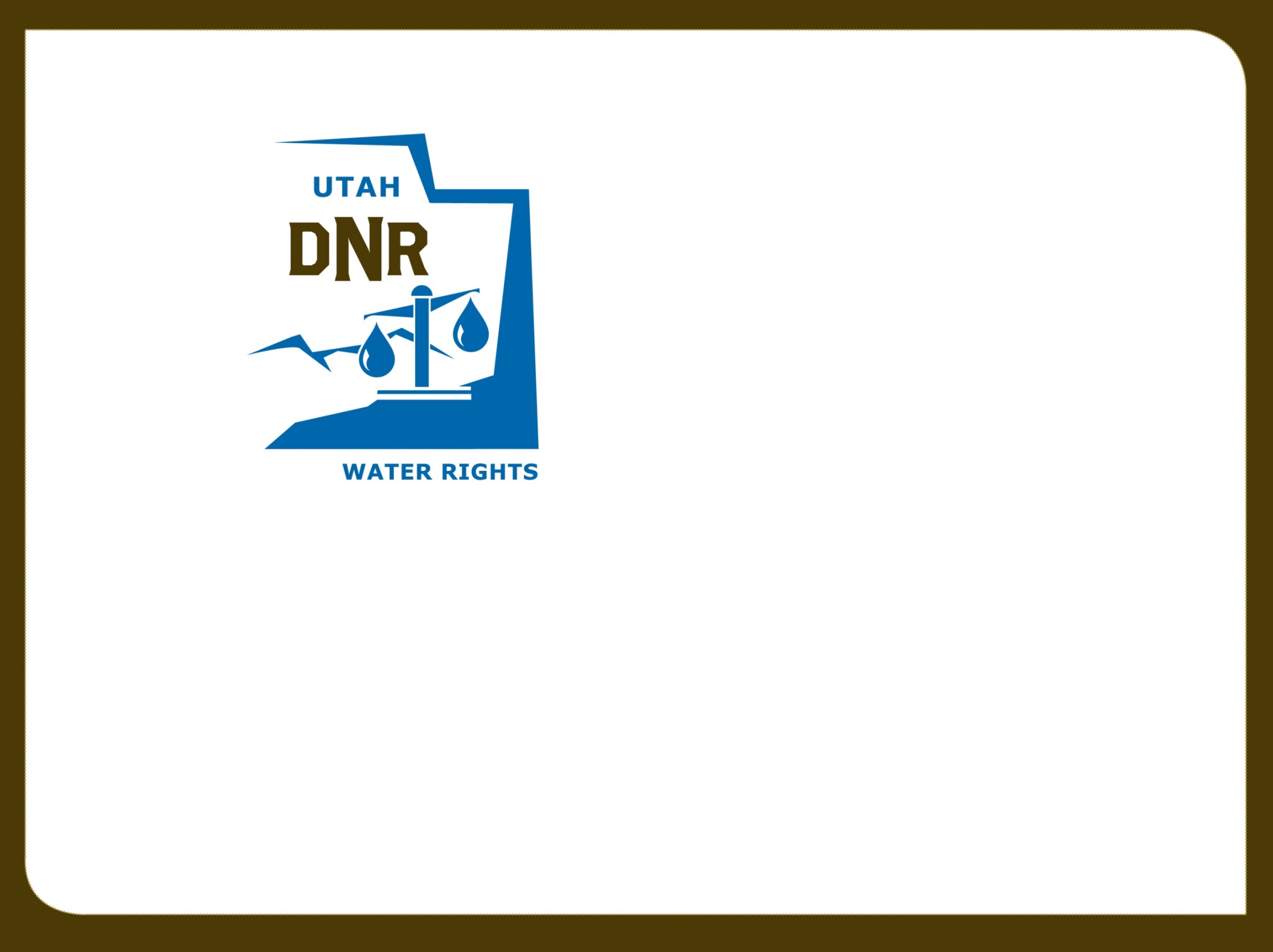 [Speaker Notes: Do a sample walk through of applications to tie this idea to Clark’s ppt.

“You want to file a change application.  Great.  What existing water right will you use?  Where will you divert?  Where will you use the water?  How will you use the water?”]
Common Filing Mistakes
Proper ownership
Division’s records
Share holder
Contract owner

Need to complete a segregation
Proper evaluation of the water right
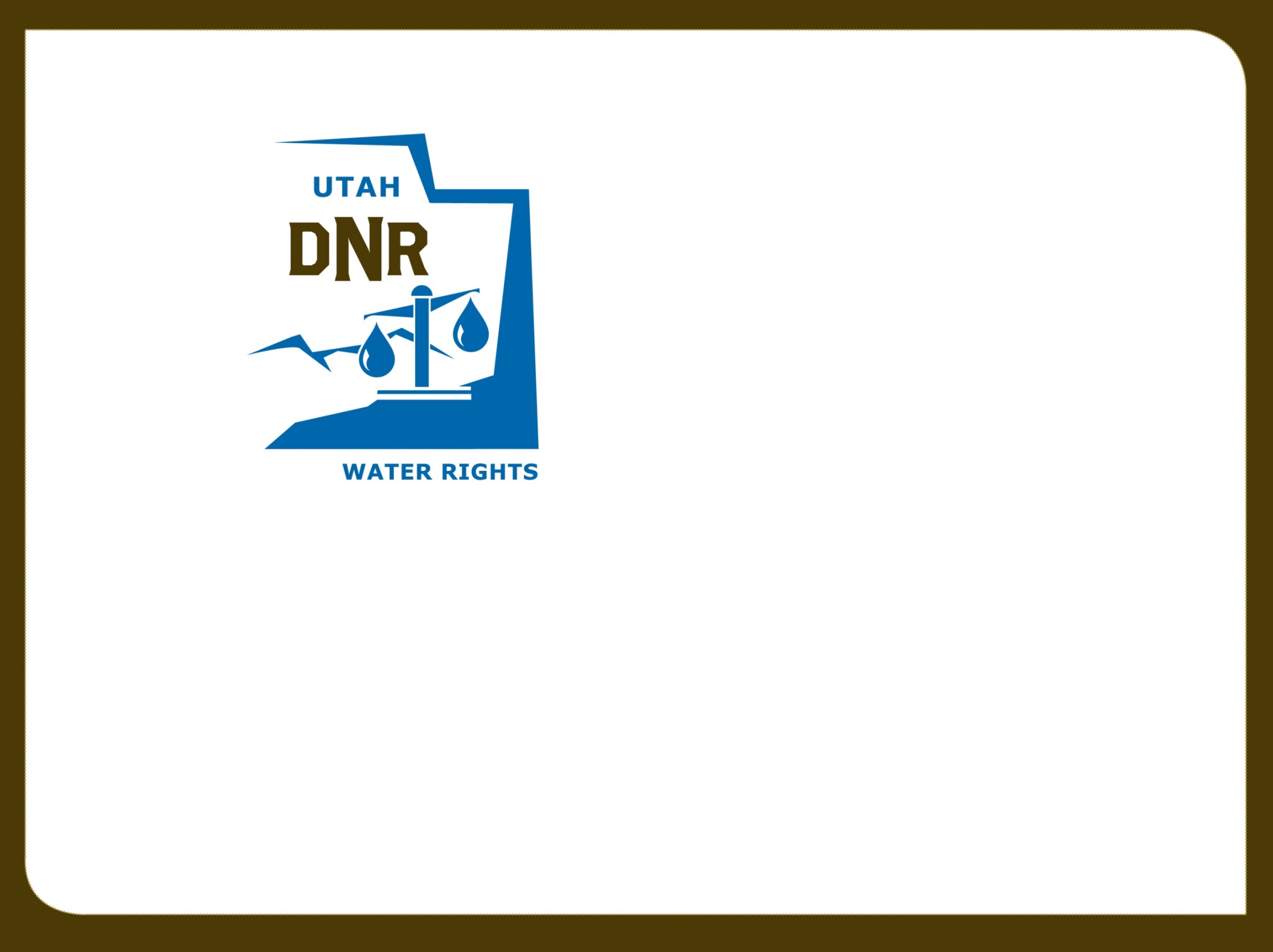 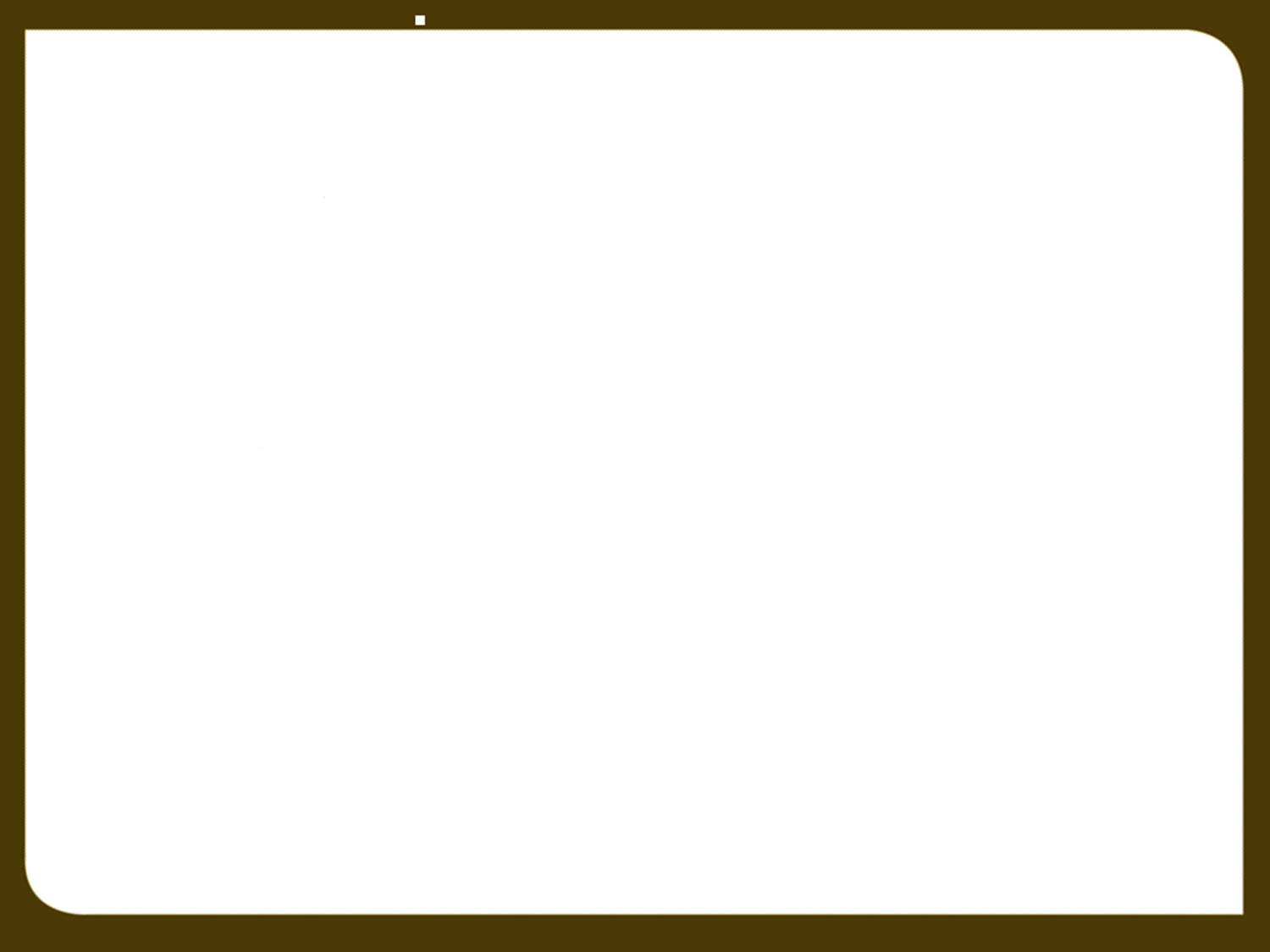 SEGREGATING WATER RIGHTS73-3-27
Split an existing water right into one or more separate water rights.
Separate interest of an owner to file an application on their portion only.
Divide up a water right to file proof on the developed portion only.
Irrigation shares
Just because
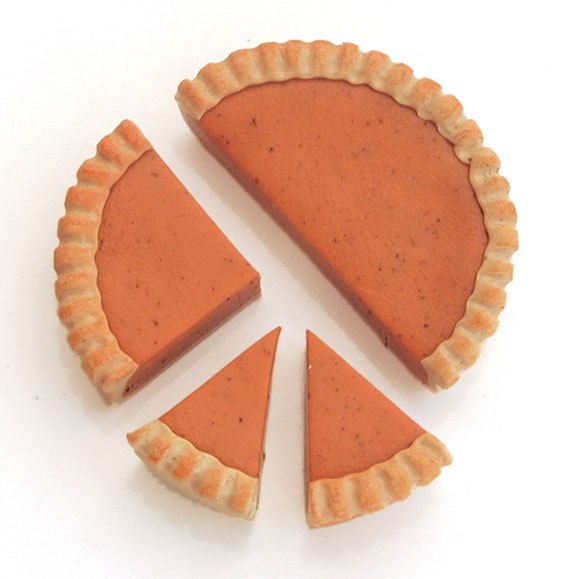 [Speaker Notes: Statute 73-3-27 of Utah Code addresses Segregations.

Perfected rights are increasingly being broken into separate pieces due to ownership changes or other reasons.  

Requests to Segregate a Water Right are filed with the State Engineer and have a $50 processing fee.  When completed, a separate water right number is given to the new segregated portion.  

Since many areas of the state are closed to new appropriations of water, water rights are obtained by purchase of all or portions of existing filings or water rights.  The new owners may desire their own water right numbers for clarity in record keeping and maintenance of independent responsibility for water right notices and other administrative functions.

New owners may also wish to amend their portions of the rights to facilitate different projects separate from the original water right.  
 
Segregations are done:  To split an existing water right into one or more separate water rights.
 
Segregations are done:  To separate interest of an owner in a water right to file an application on their portion only.
Many times segregations are done as part of filing a change application or as required by what the applicant has requested to be part of an application.
This can also occur when a portion of the right has been sold, and the new owner wants to pursue development of his portion separately or differently from the original party.  
 
Segregations are done:  To divide up a portion of water right to file proof on the developed portion of the right.
This can occur when an applicant wants to prove beneficial use on the portion that is done but retain more time to complete the remainder of the right in the future.  

Irrigation Shares
Some perfected water rights are in the names of irrigation or water companies.  These private entities serve a number of water users through company diversion and transmission systems.  Access to and use of the water is based on ownership of shares within the company.  Some companies have policies that allow some shareholders to develop their own diversion and distribution systems separate from the main company facilities to handle somewhat independent projects.  While the historical water rights remain in the companies’ names, these separate developments have their own water right numbers to administer these individual projects.  Separation of these types of filings is handled administratively by the State Engineer by share statements.   
 
Just because
Sometimes an owner just wants their own water right number]
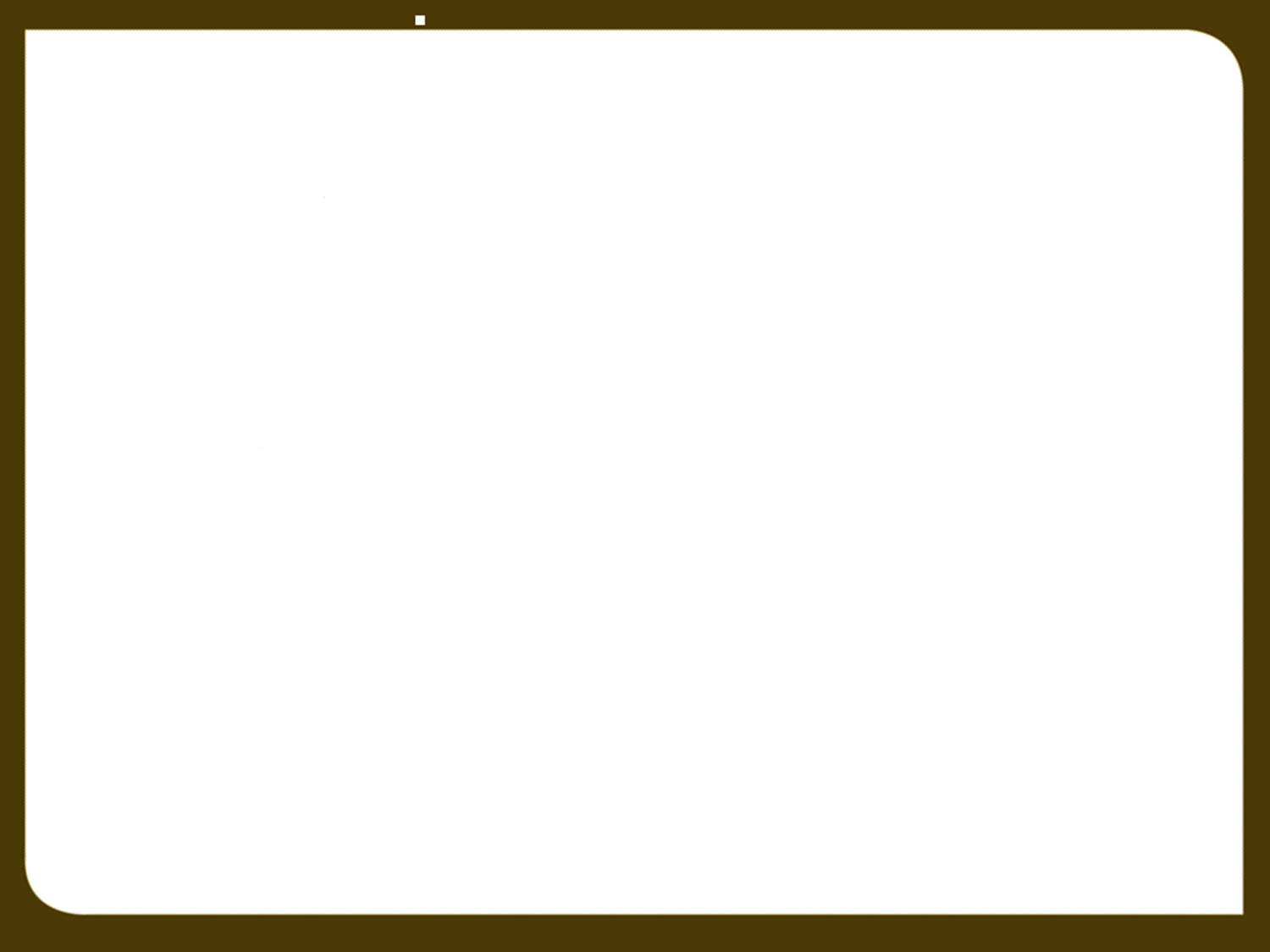 SEGREGATING WATER RIGHTS Not all segregations are equal, easy or clean-cut
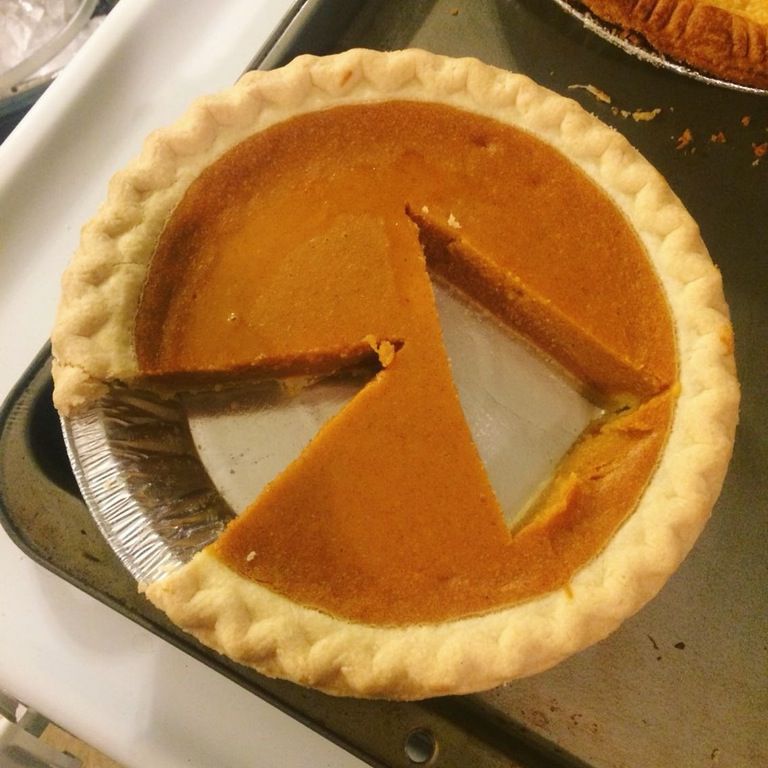 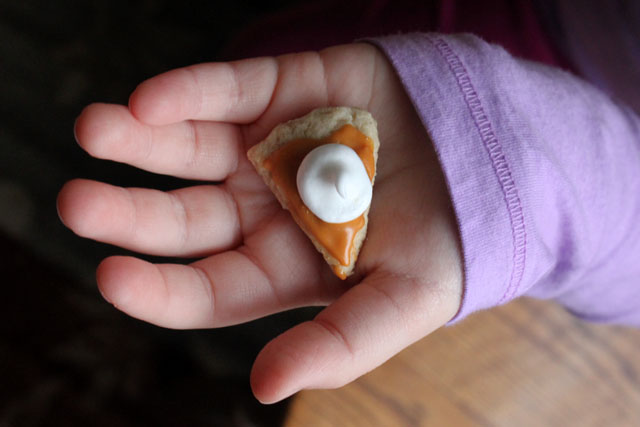 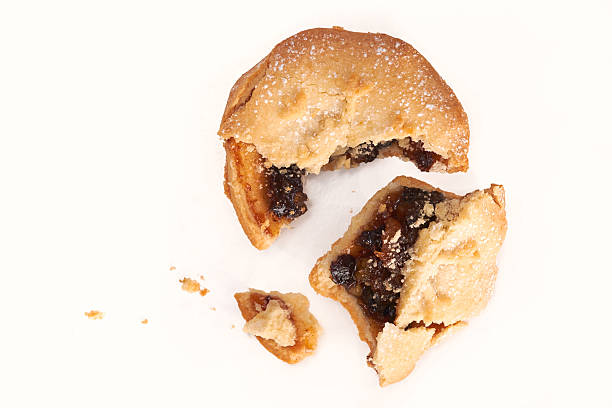 [Speaker Notes: Not all segregations are equal, easy or clean

There may be times that a segregation request cannot be processed.

Some of the reasons may be:
Segregation Request must be signed by all owners requesting the segregation
Ownership or title has not been updated to the current owner
Sole supplies have not been established on the water right or on the water use group
Pending applications are not addressed
If there is a pending change application on a water right; any portion requested to be segregated from the water right must also be segregated from the change application.
If the water right has a CFS and acre-foot portion, the segregation request must describe what portion is to come each and the uses.]
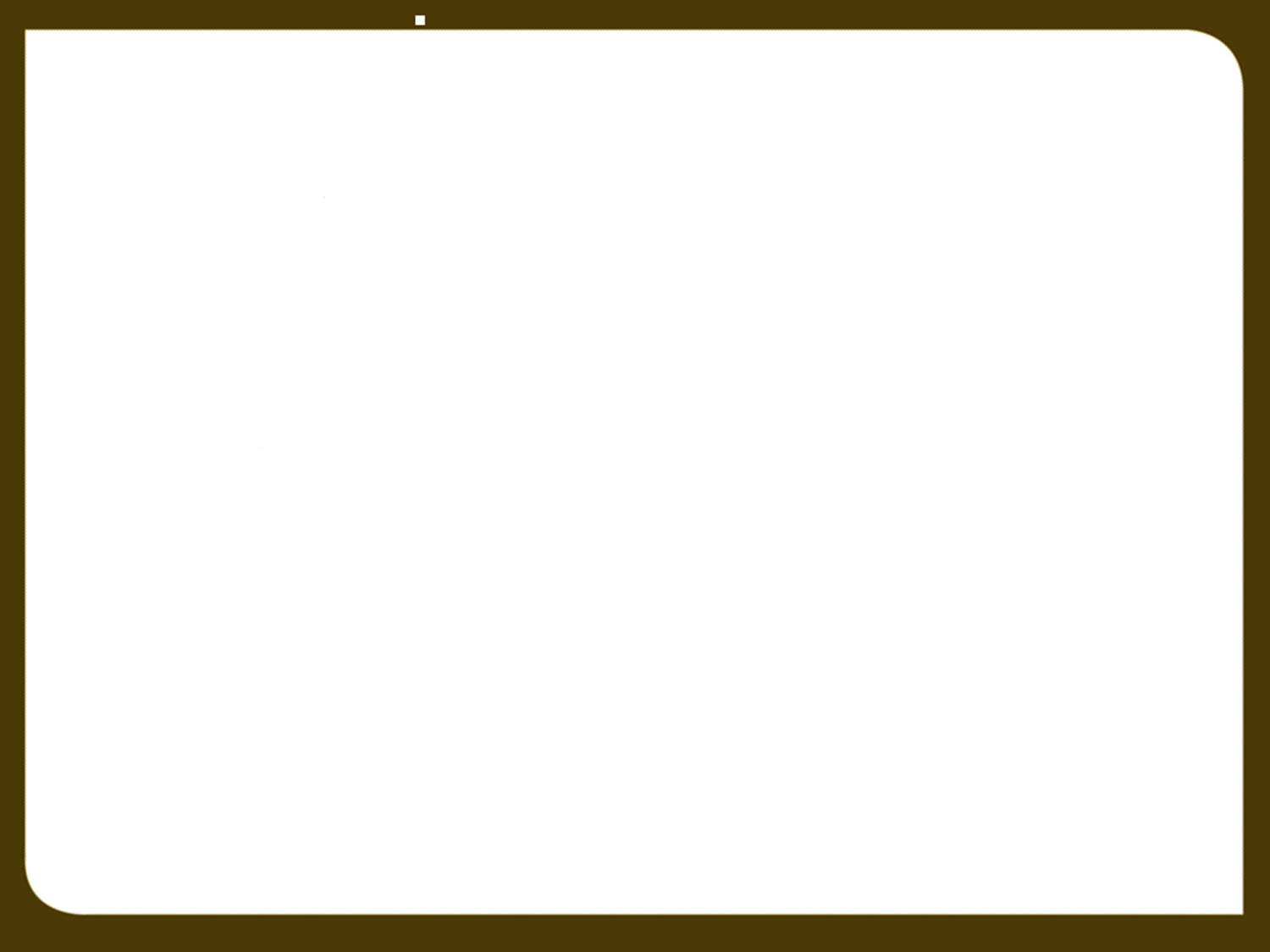 SEGREGATING WATER RIGHTS
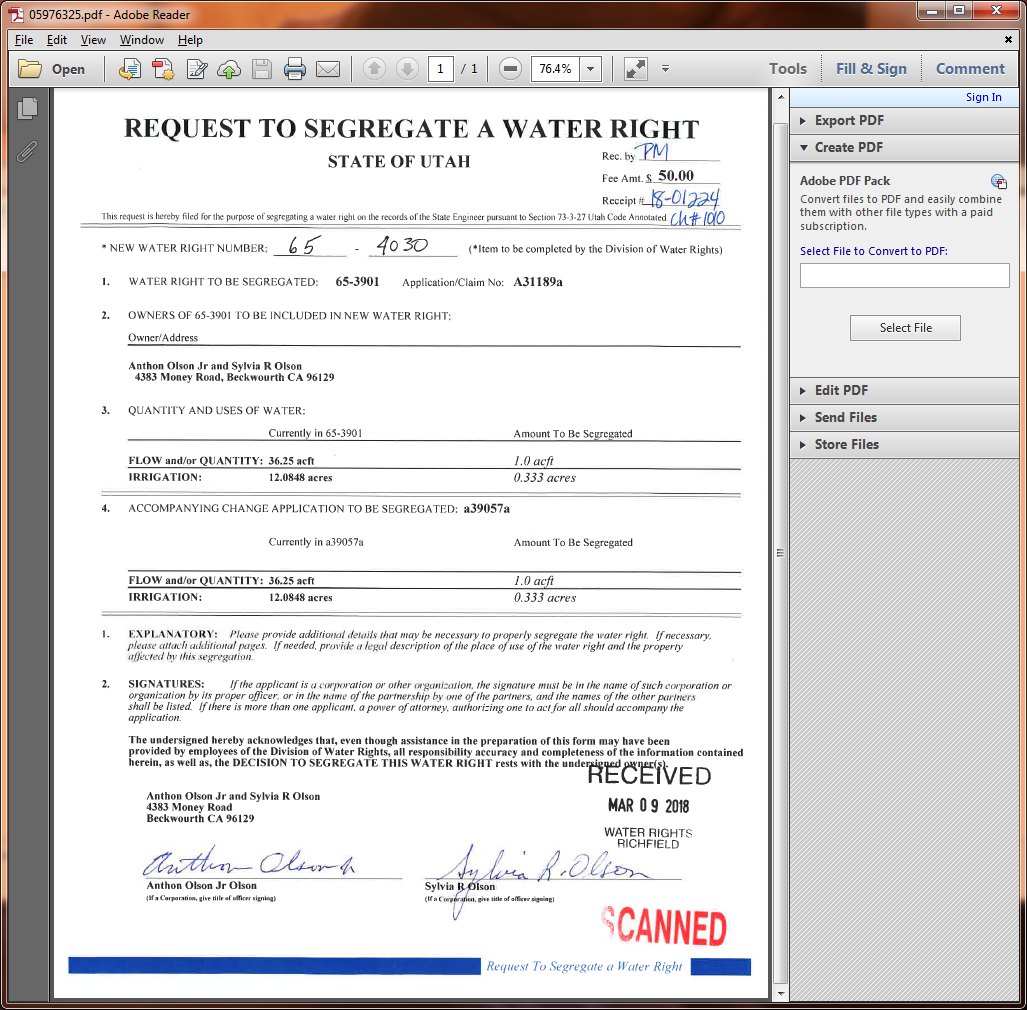 New water right number after segregation
(Assigned by Division of Water Rights)
Original or parent water right number
Amount requested to be segregated
Acre-feet and uses in parent water right prior to segregation
Amount requested to be segregated from change application
Acre-feet and uses in change application prior to segregation
Owners requesting segregation and their signatures
[Speaker Notes: What a Request to Segregate a Water Right Needs]
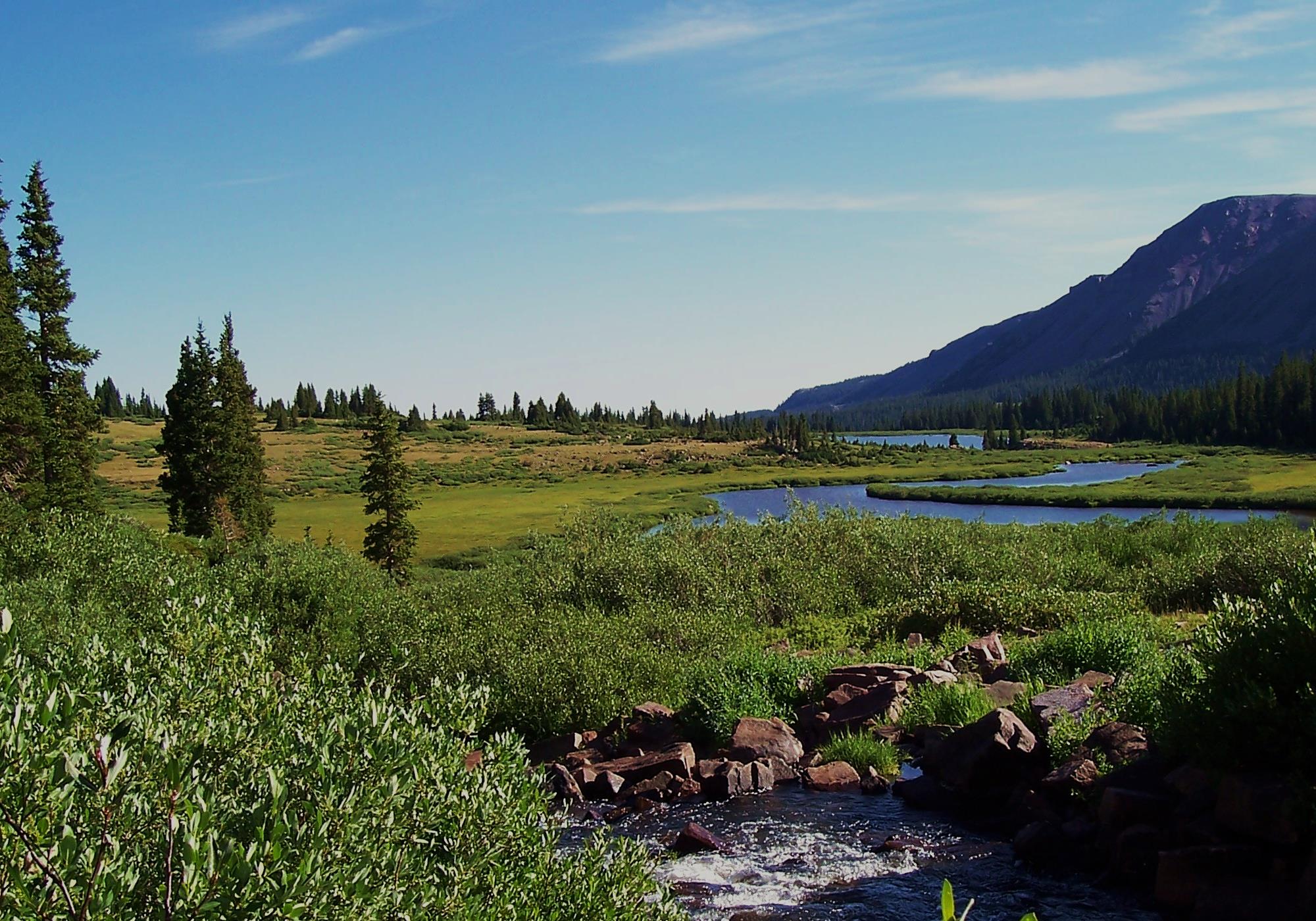 Intro to Public Land Survey
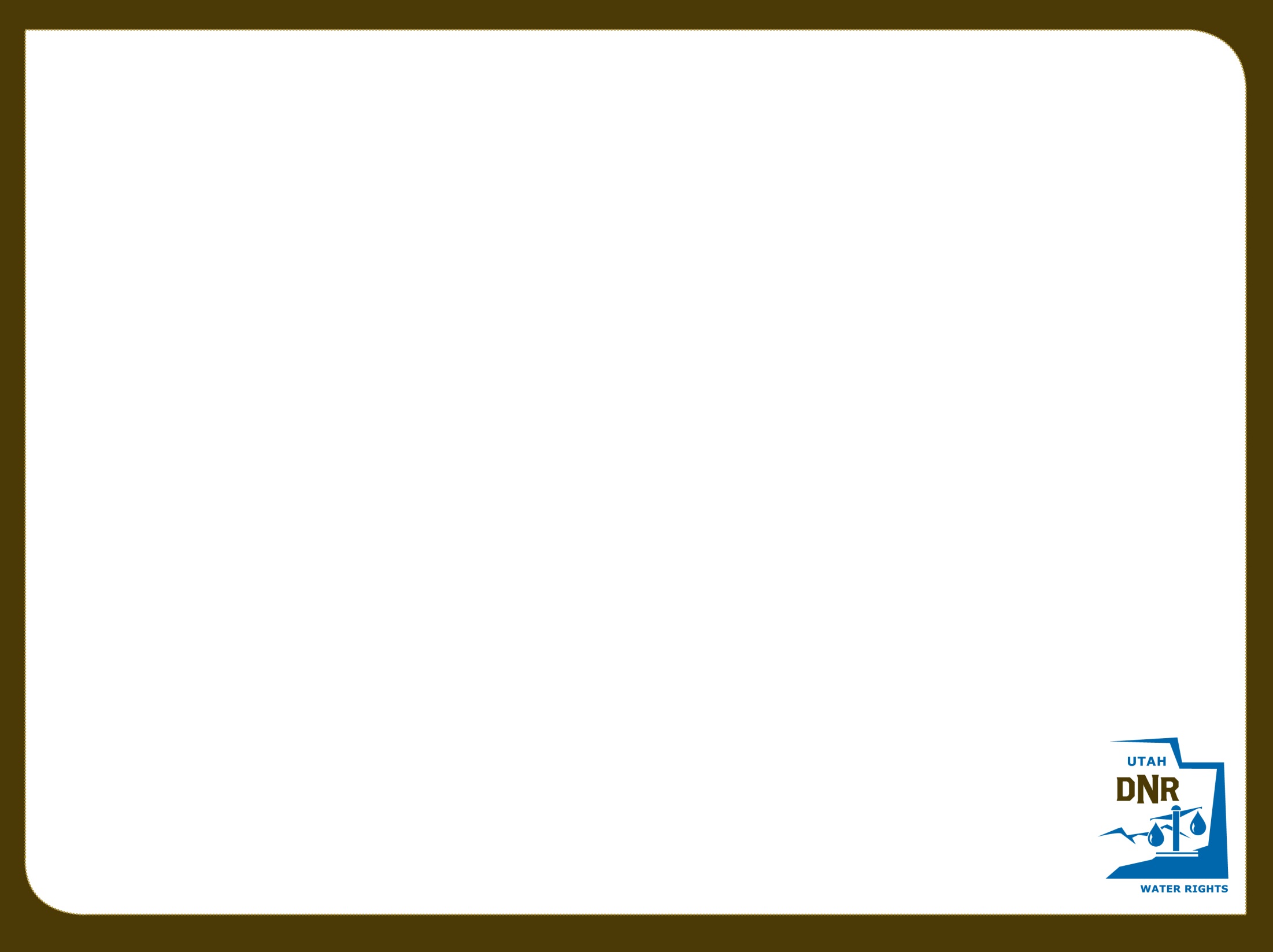 Township, Range, and Section
Township—Typically a six-mile square area of land containing 36 sections.
May also refer to a North-South row in the PLSS grid

Range—An East-West row in the PLSS grid

Section—Typically a one-mile square area, containing 640 acres.
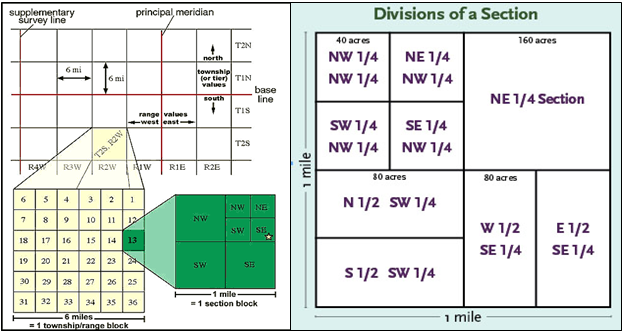 [Speaker Notes: Typical townships and sections
Rivers, lakes, mountains, state borders are a few things that can cause irregular townships and sections]
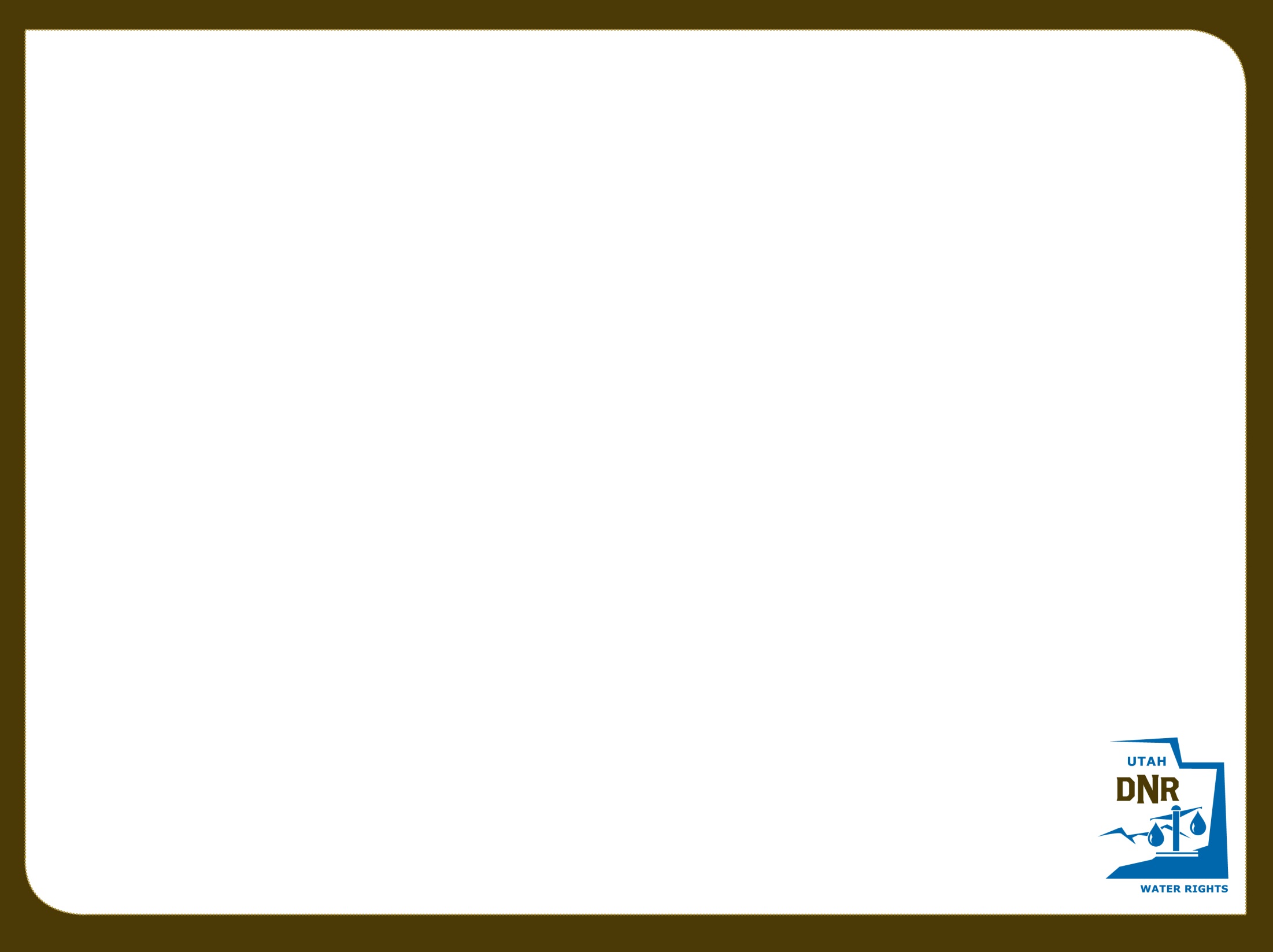 Typical Corner Sections and Quadrants
NW
NE
N
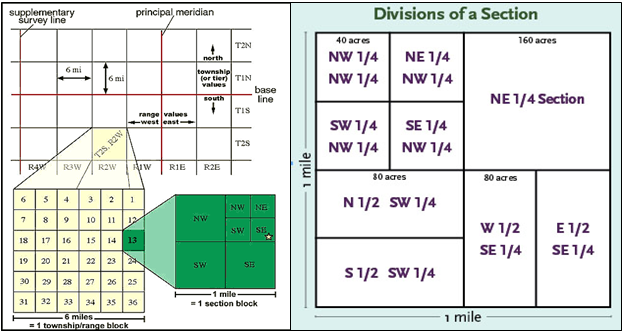 E
W
S
SW
SE
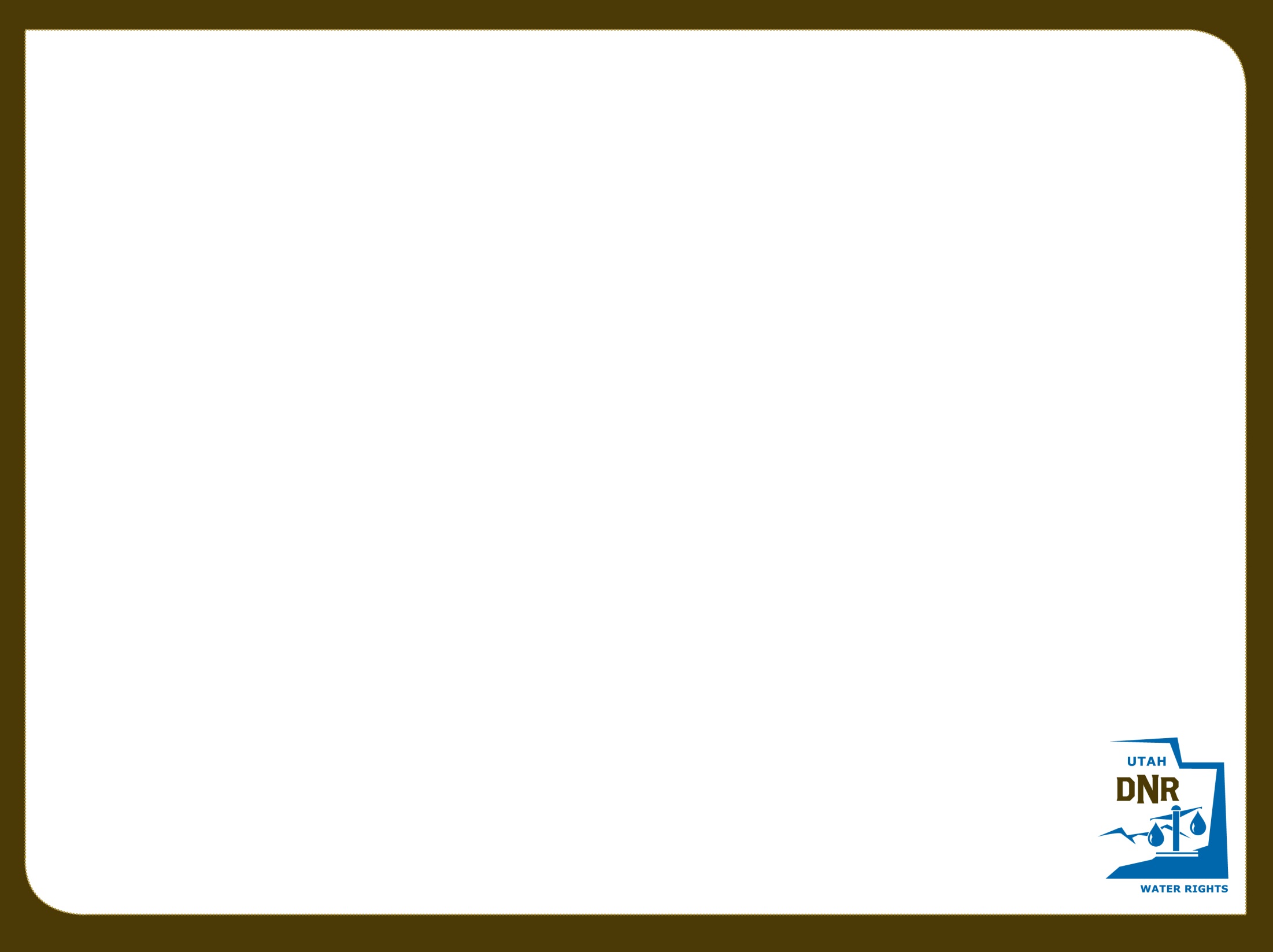 Utah Base & Meridians
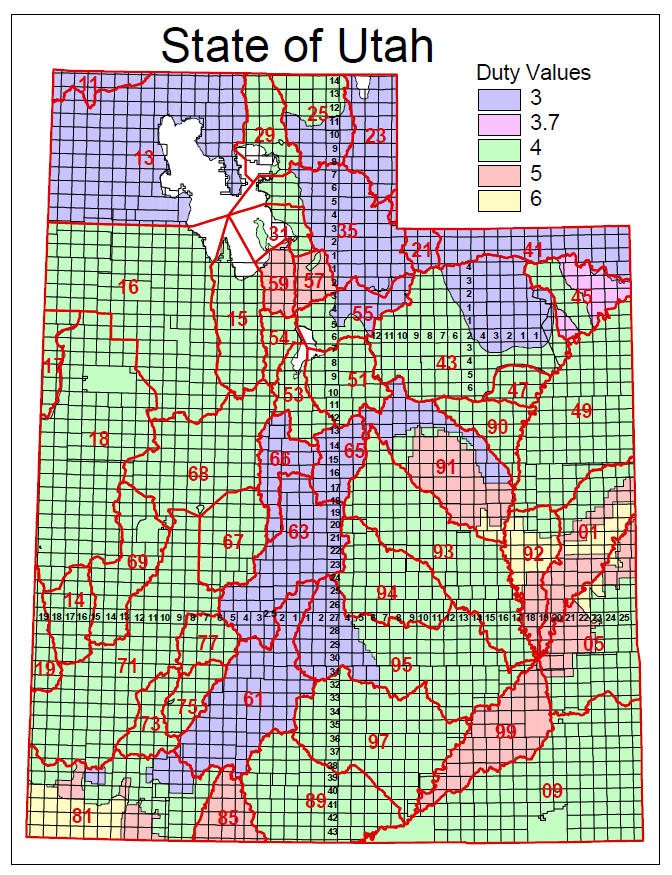 Salt Lake B&M
Beginning in Downtown Salt Lake

Uintah B&M
Beginning about nine miles North of Roosevelt
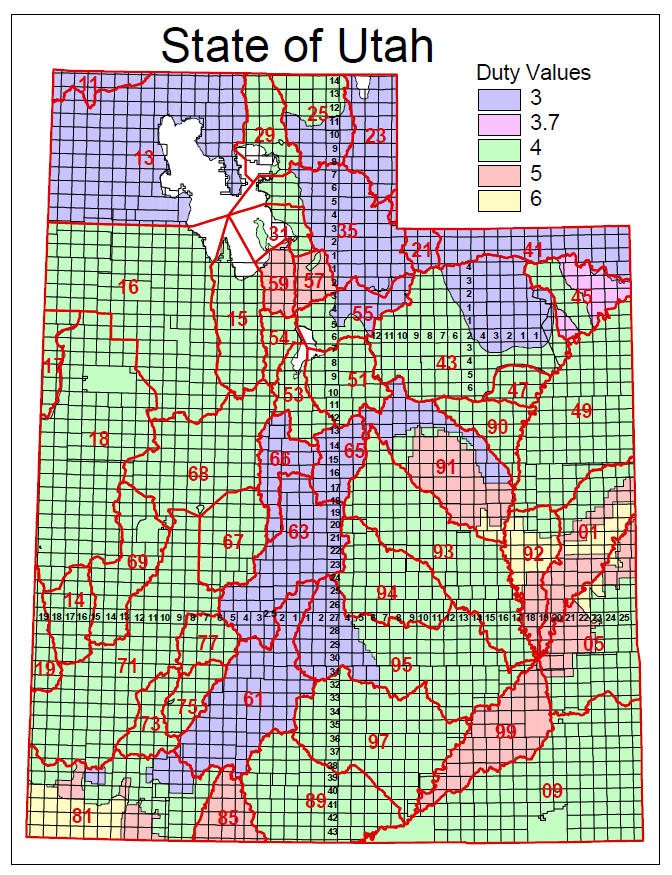 Roosevelt,
 Duchesne County
Township 4 South, Range 5 West, USB&M
Stockton, 
Tooele County
Township 4 South, Range 5 West, SLB&M
[Speaker Notes: What problems this can cause:

Increase time to a decision by a month or more, if advertised incorrectly
Could require a change application to be filed to correct the description (Another filing fee for a change app and more time)]
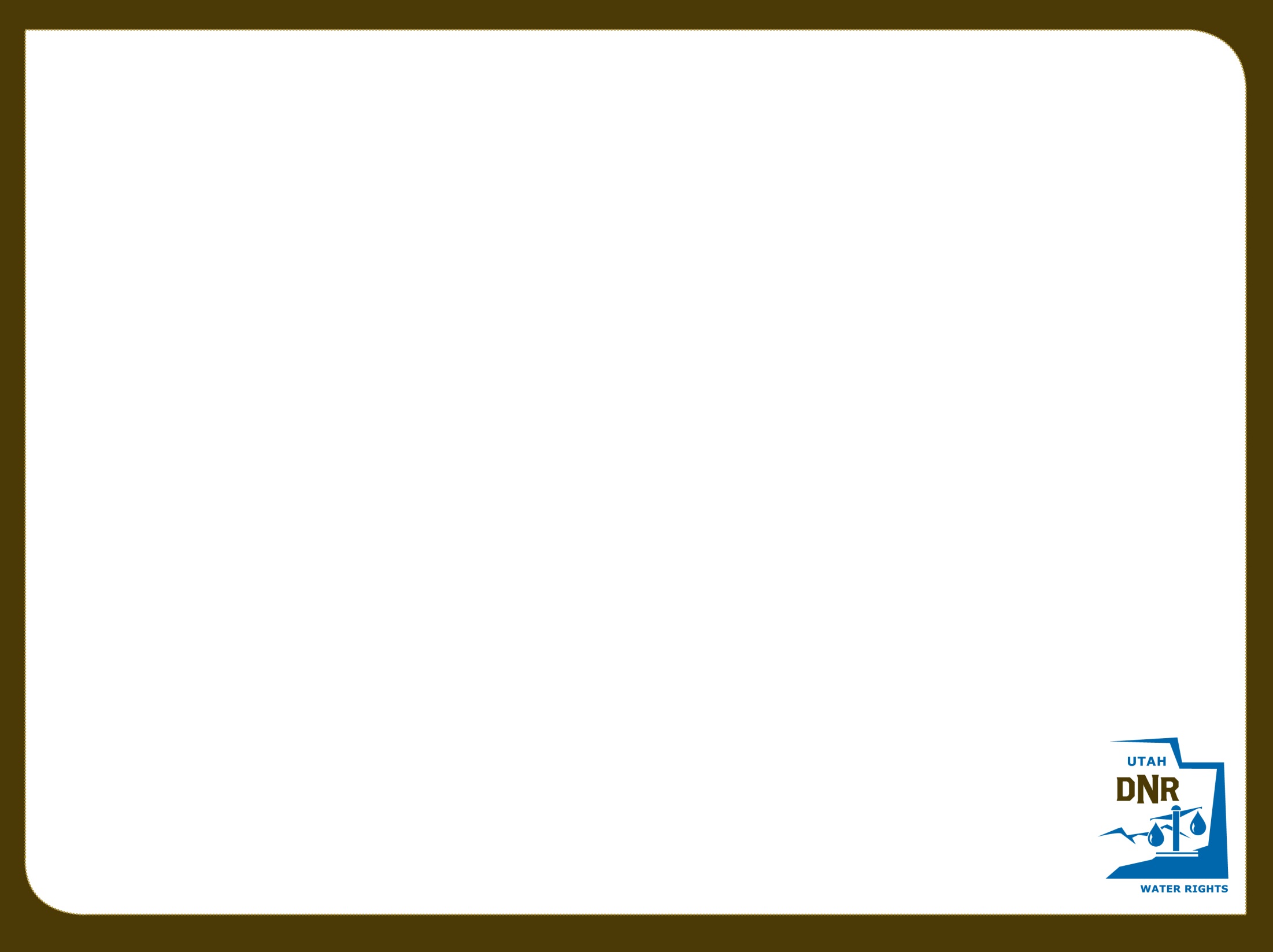 Marking a Point of Diversion
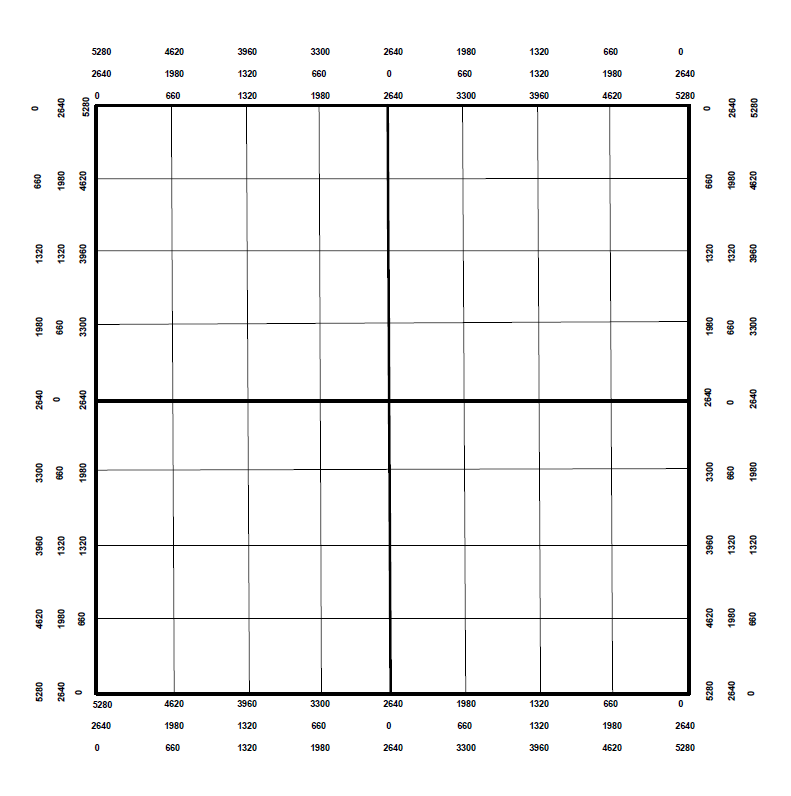 Locate the following:

S 500’ and W 1200’ from the East Quarter Corner

N 2000’ from the Southeast Corner

S 1300’ and E 4000’ from the Northwest Corner
NW
E
SE
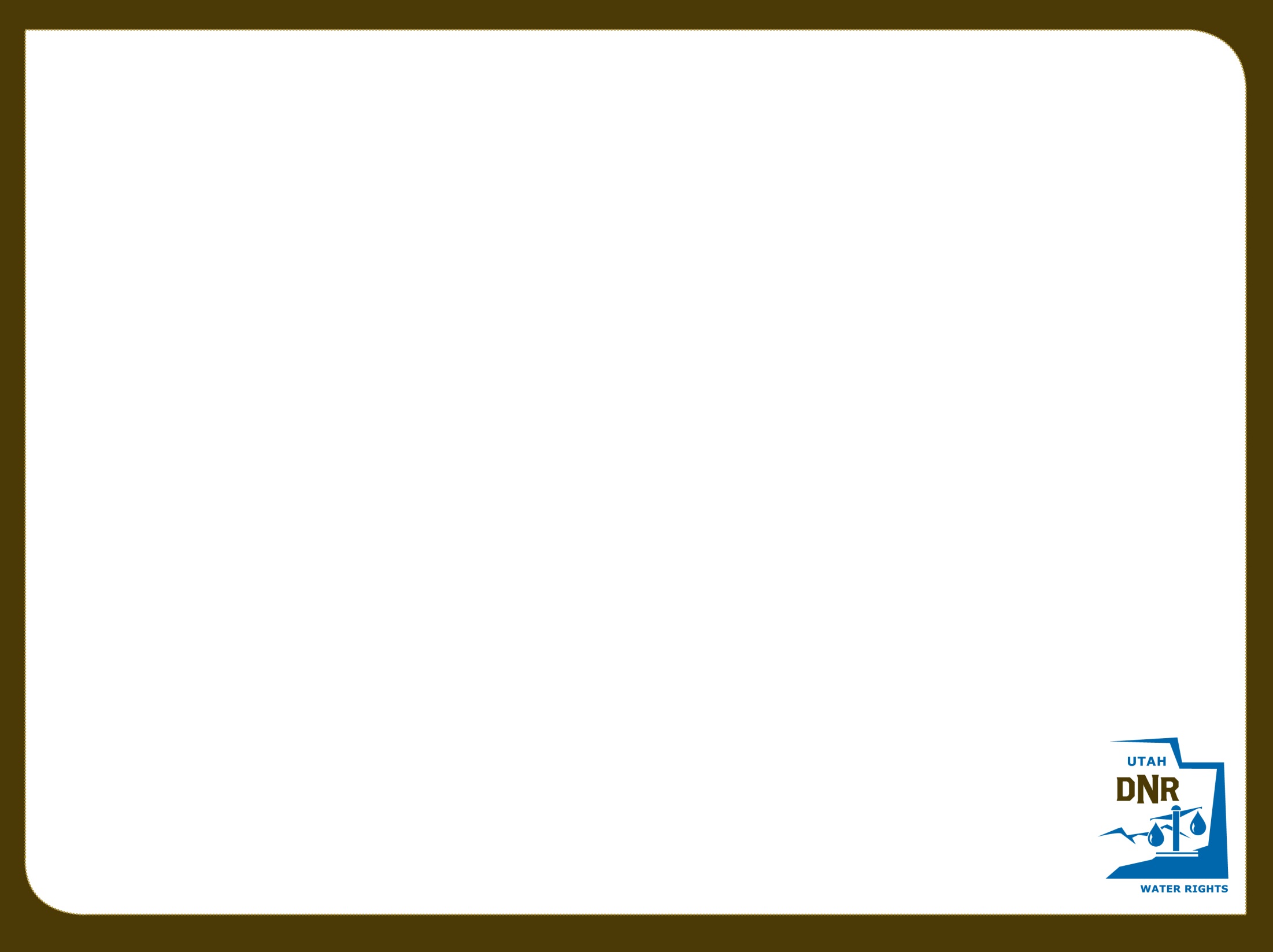 Marking a Place of Use
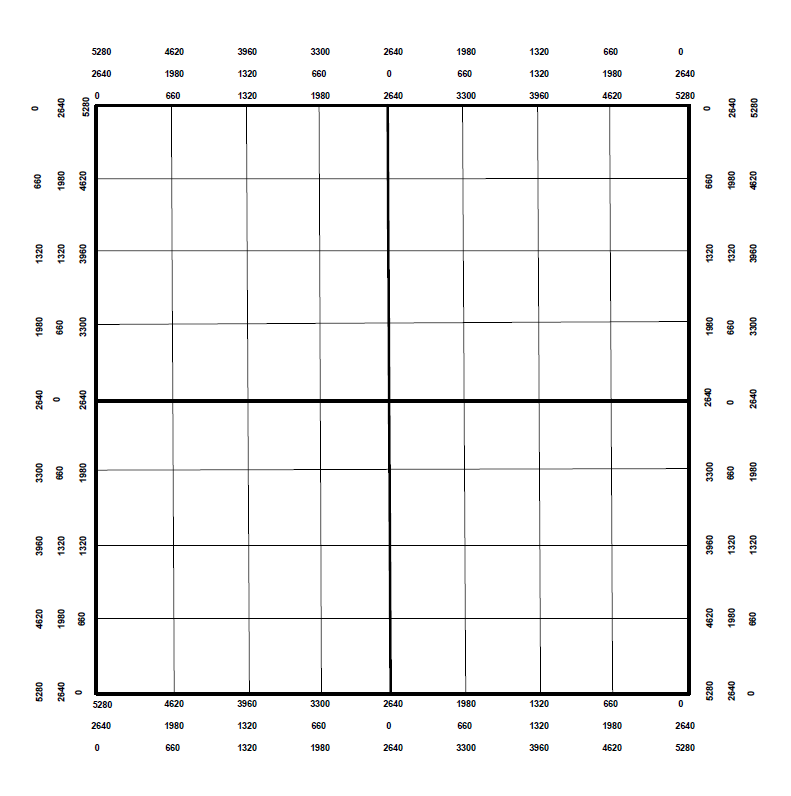 Locate the following:

NW1/4 of the NW1/4

S1/2 of the SW1/4

NE1/4 of the SW1/4

S1/2 of the NW1/4 and the S1/2 of the NE1/4
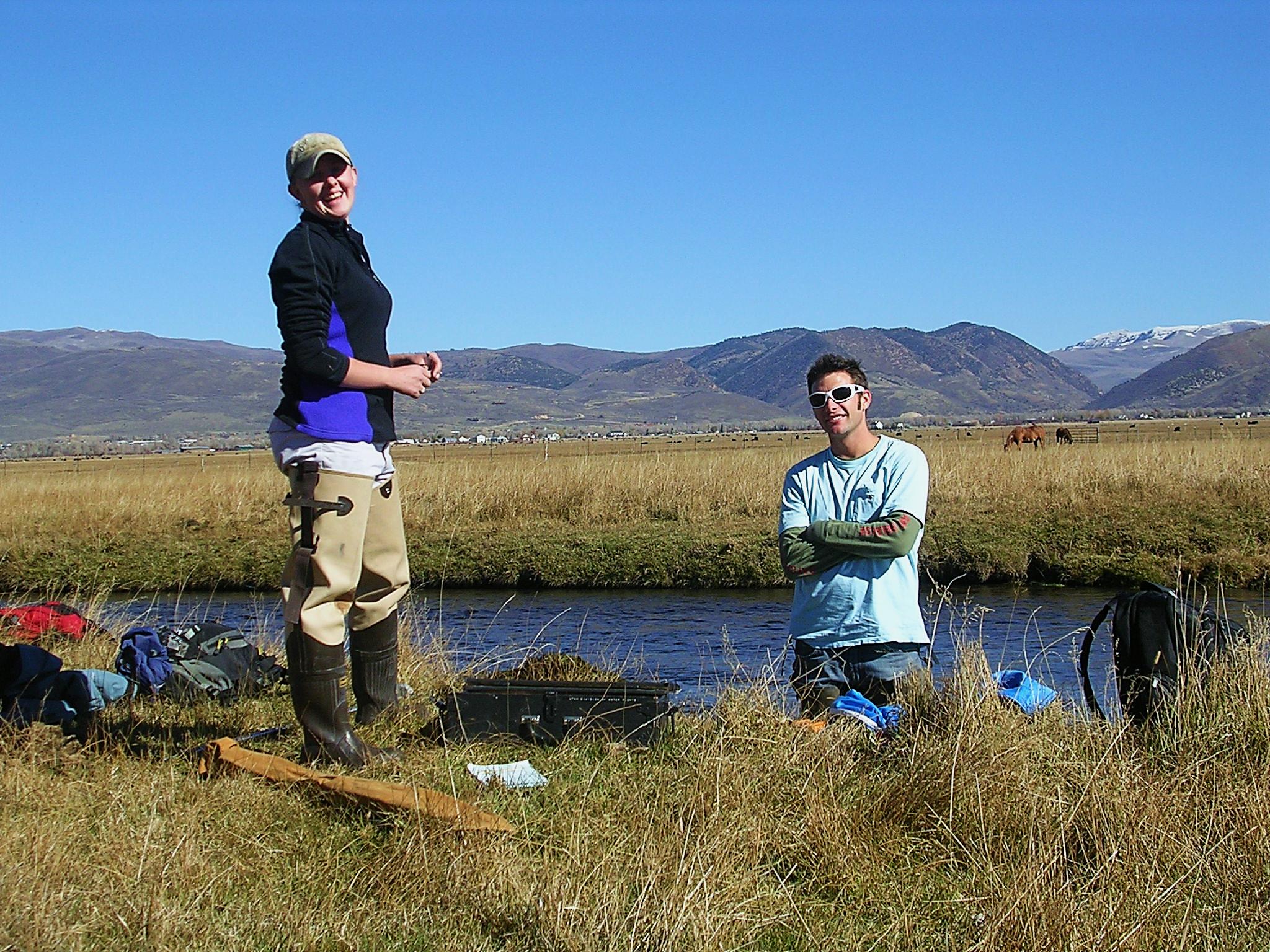 Water Right Calculations
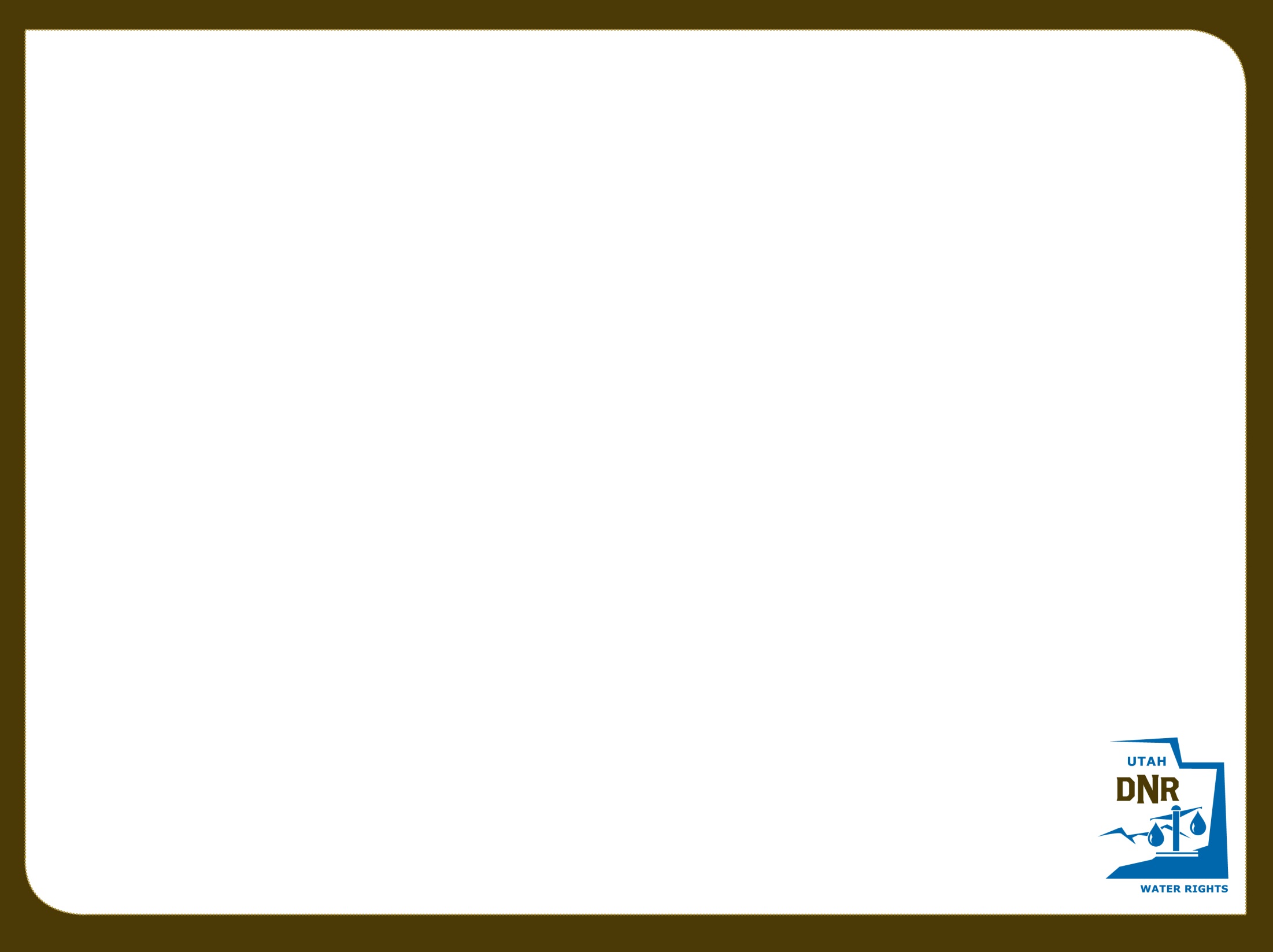 Common Terms
Cubic Feet per Second (CFS)
A unit of measure used to quantify the rate of flow from a water source
Area(feet2) * Velocity (feet per second)

Acre-Feet (AF)
A unit of volume defined as one acre of surface area to a depth of one foot.
Depth of Water (feet) * Area (acres)
[Speaker Notes: CFS=Equal to a volume of water one foot high and one foot wide moving at a velocity of one foot in one second.]
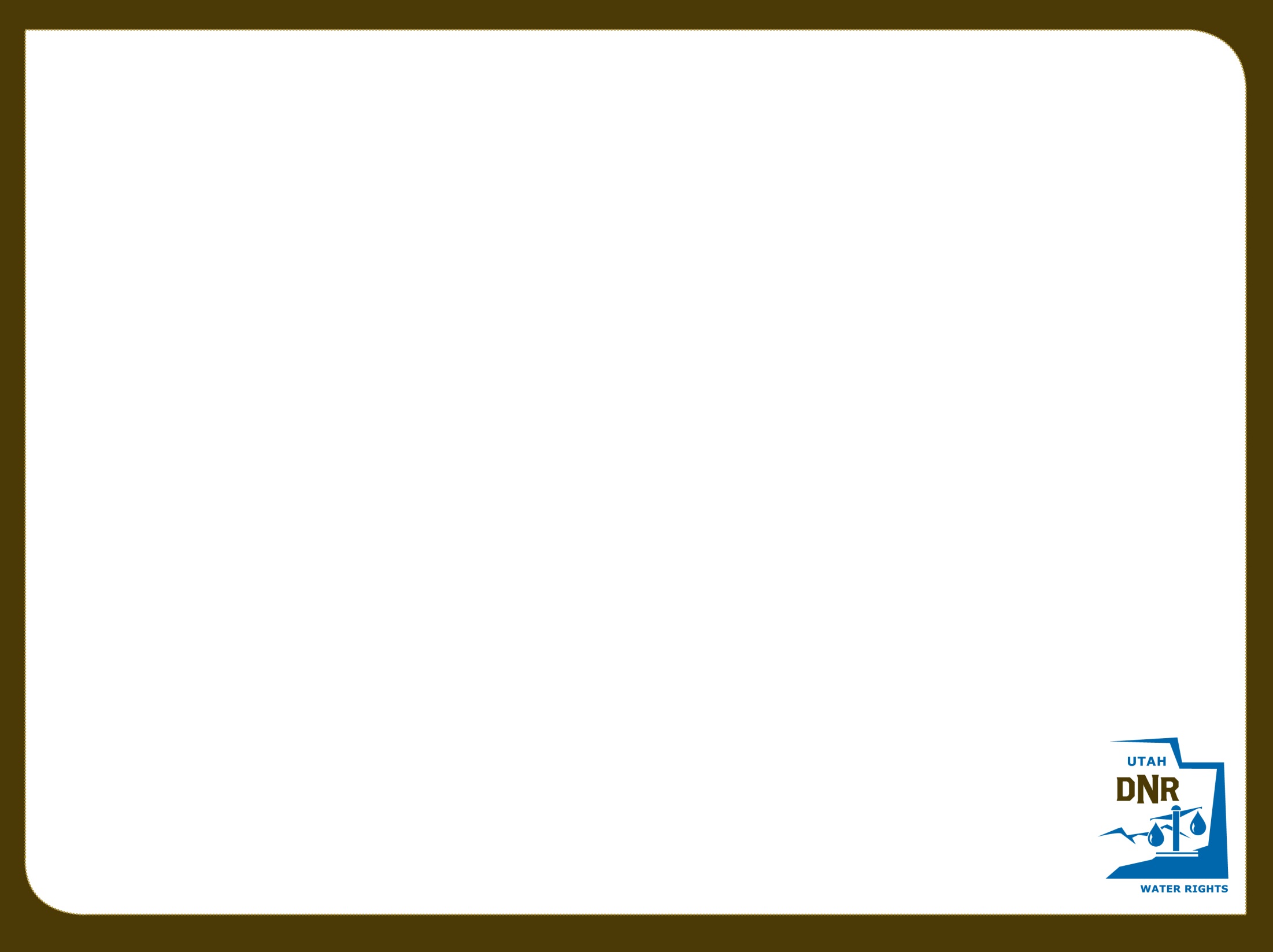 Duty Calculations
Irrigation
Acres * Duty = AF per Year
Irrigation duty values vary by area 

Domestic
Full time = 0.45 AF per Year
Part time = 0.25 AF per Year

Livestock (ELU)
1 ELU = 0.028 AF per year
1 ELU = 1 Cow or Horse
1 ELU = 5 Pigs, Sheep, or Goats
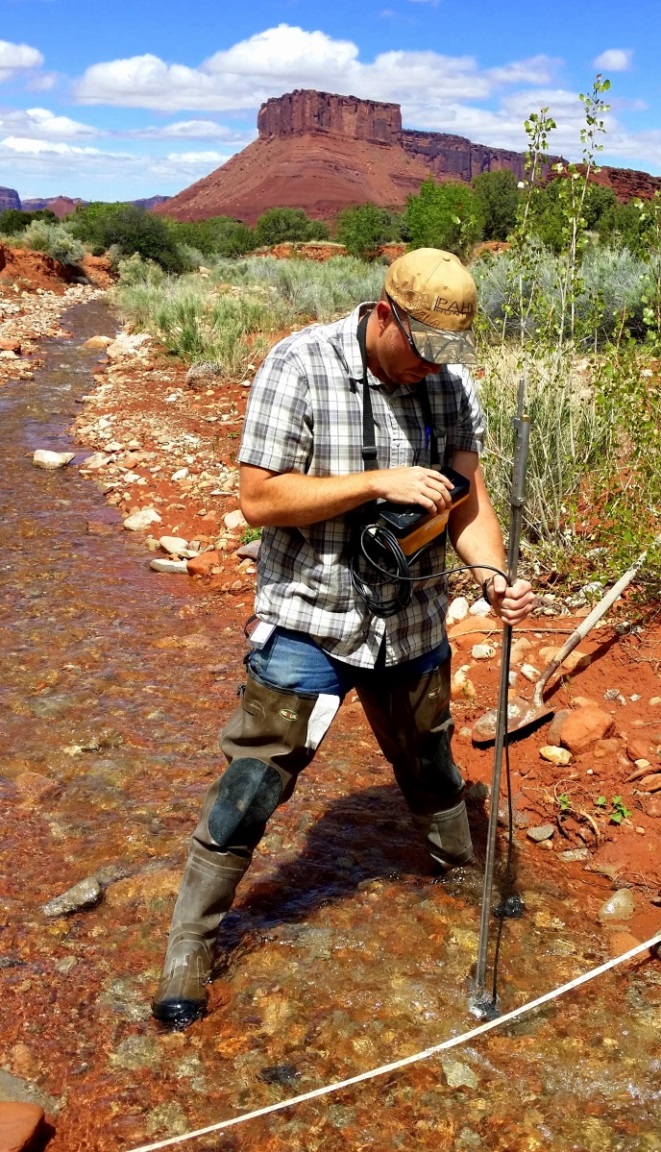 [Speaker Notes: The maximum volume of water allowed per year for a particular beneficial use.
For irrigation, the duty value varies from area to area within the state.]
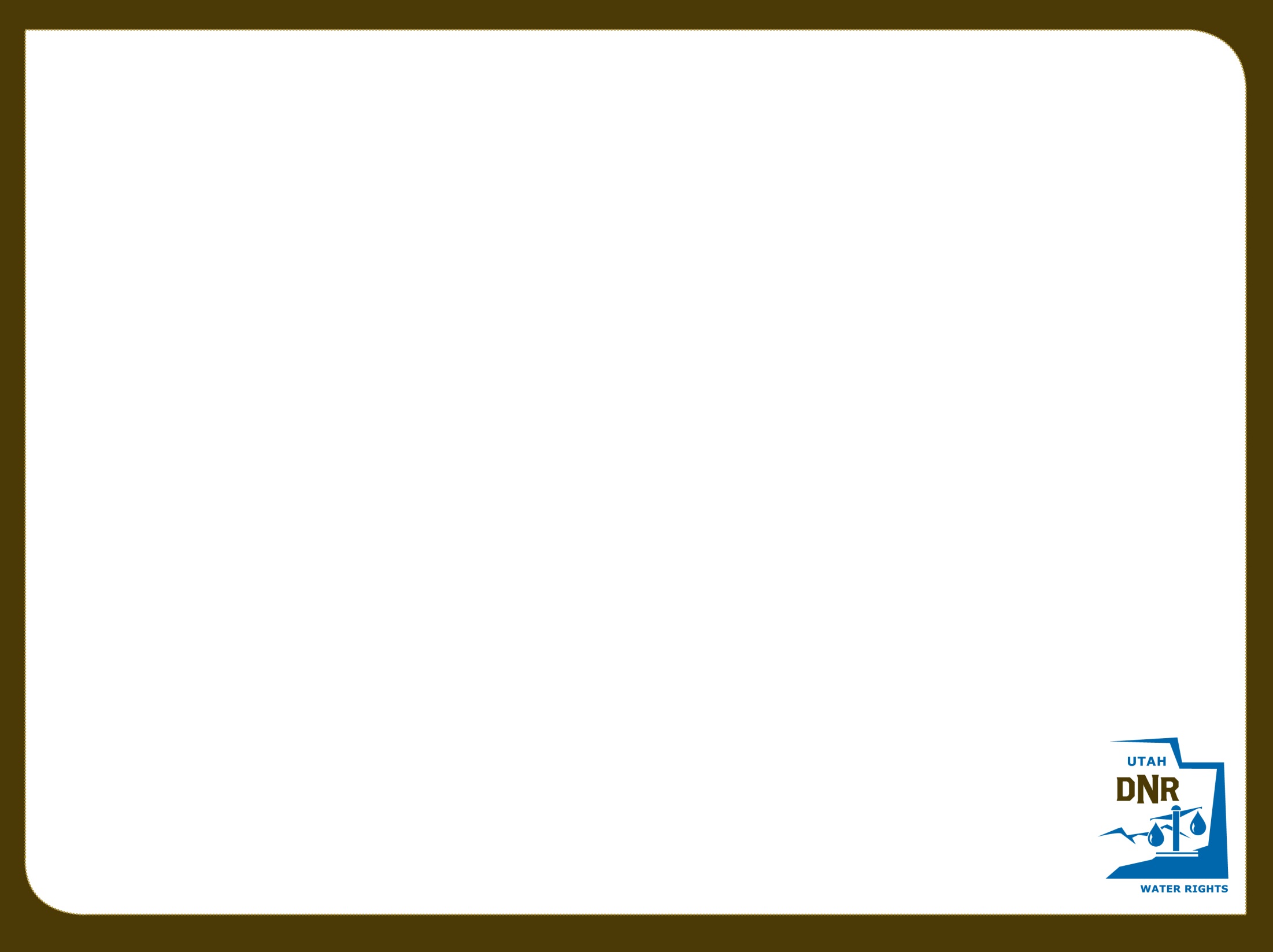 Sample Problem #1
A rancher wants to start a farm near Dugway, Utah (area 16).  How much water does he need for 5 acres of irrigation, 50 cattle year-round, and a full-time home?

The irrigation duty in Dugway is 4 acre-feet/acre

5 acres * 4 acre-feet/acre = 20 acre-feet
50 cattle * 0.028 acre-foot = 1.4 acre-feet
1 full-time home = 0.45 acre-foot

    Total diversion = 21.85 acre-feet
[Speaker Notes: These samples are diversion only, to practice converting between units]
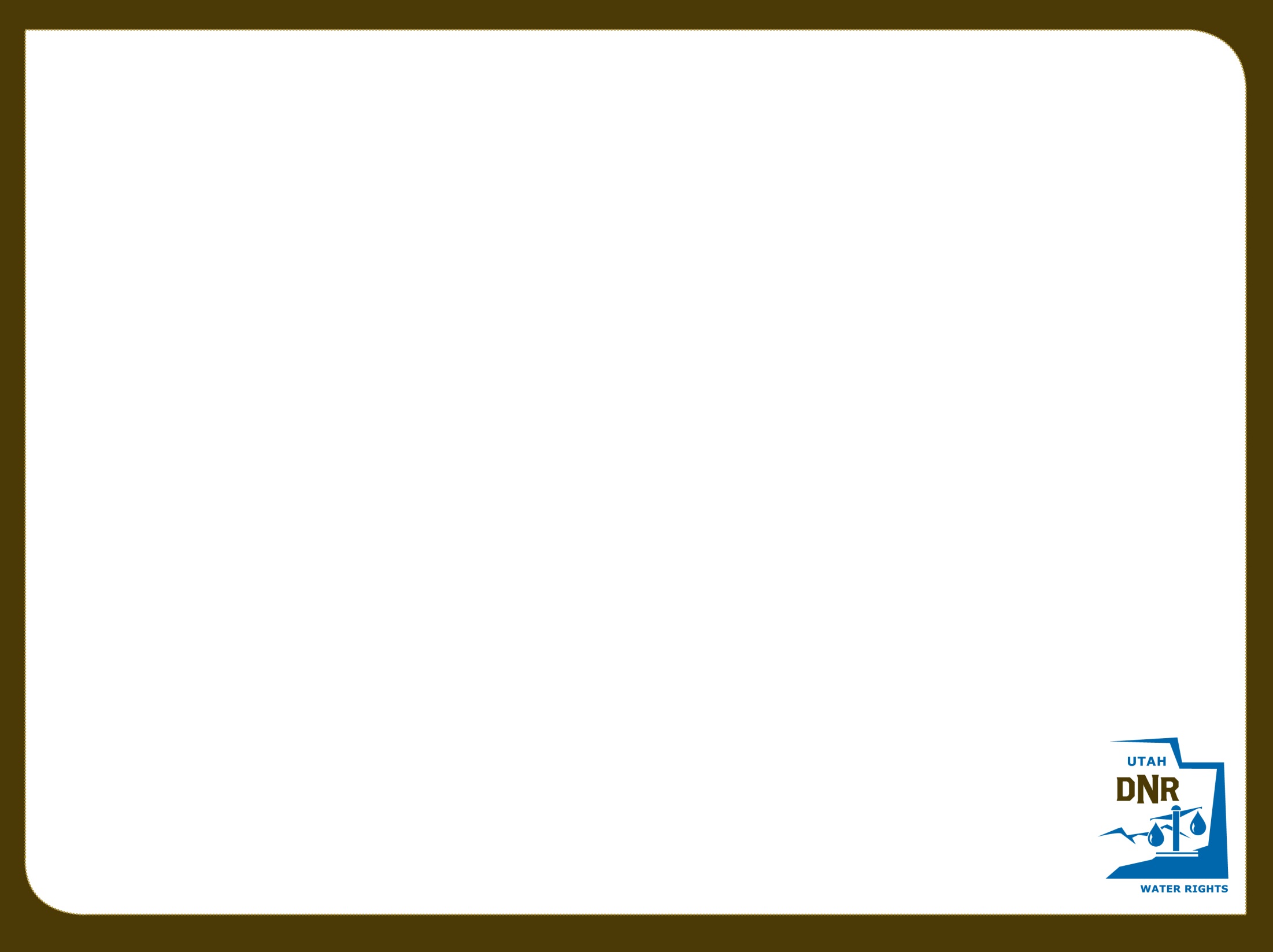 Sample Problem #2
A rancher has a water right for 300 cattle.  How many sheep could he provide for with this water right?

300 cattle * 5  = 1500 sheep
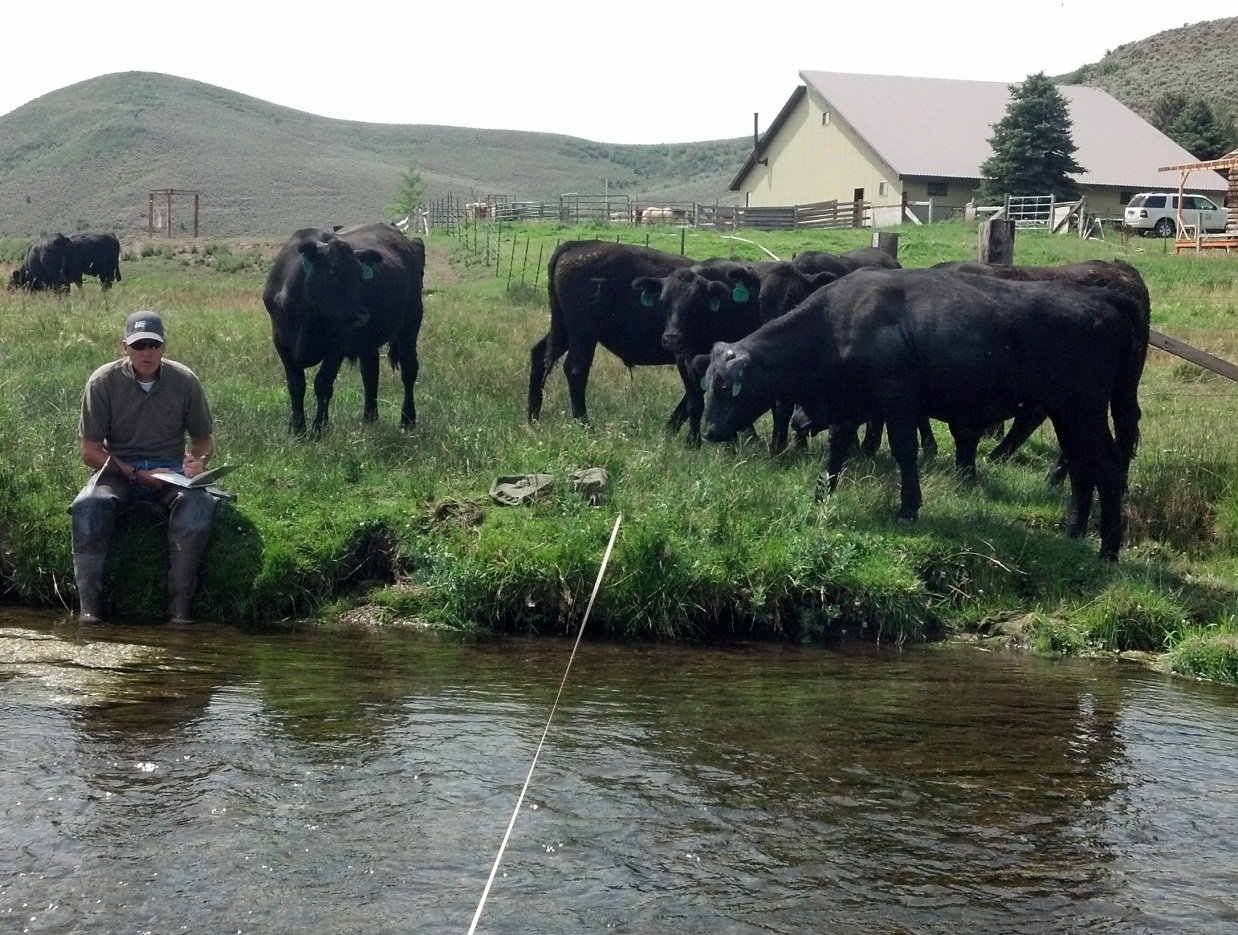 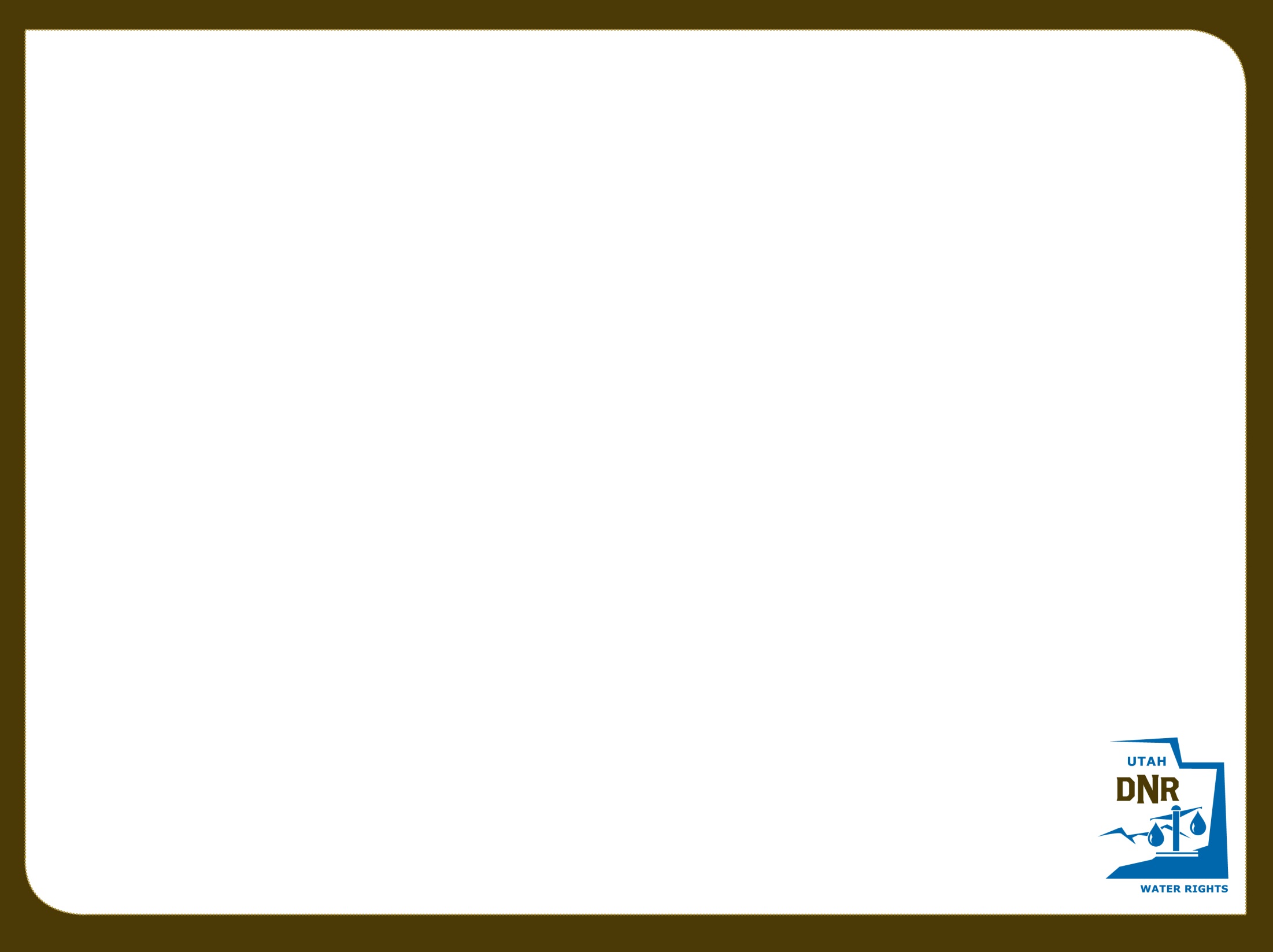 Sample Problem #3
A developer wants to build a 10 lot subdivision in Delta, Utah (area 68).  Each lot is supposed to have enough water for 0.25 acre of irrigation, 2 horses, and a full-time home.  How much diversion will the water right need to have?

Each lot requires
0.25 acre * 4 acre-feet/acre = 1.0 acre-foot
2 horses * 0.028 acre-foot  = 0.056 acre-foot
Full-time home = 0.45 acre-foot
Total of 1.506 acre-feet

Total project requires
1.506 * 10 lots = 15.06 acre-feet
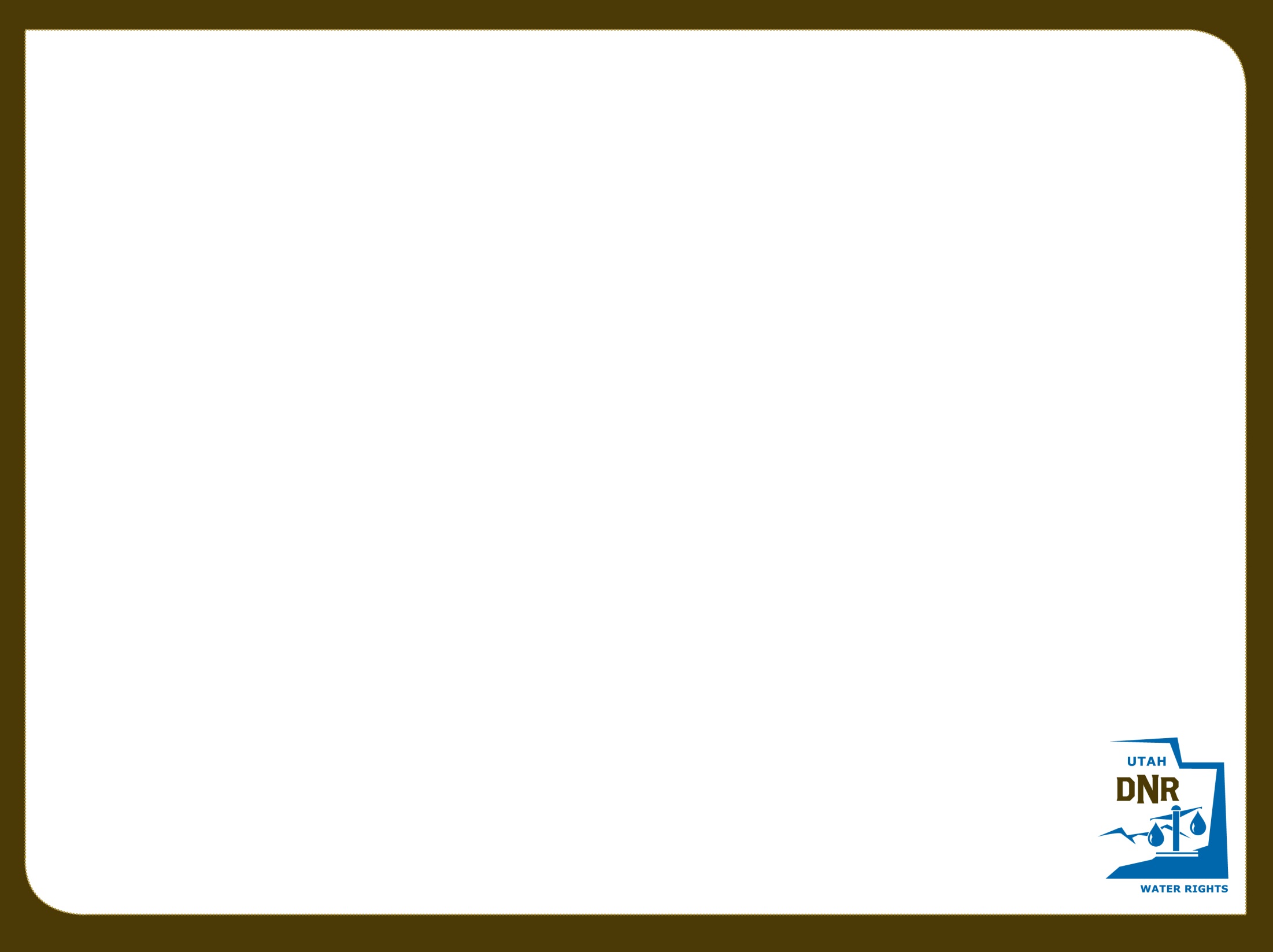 Sample Problem #4
A farmer has a water right in Brigham City (area 29) that serves 150 cattle year-round.  He wants to change the water right to supply one full-time home, one part-time home, 10 horses, and irrigation for his yard.  What is the maximum area (in acres) that can be irrigated, after the other uses are accounted for?

150 cattle * 0.028 acre-foot = 4.2 acre-feet

Full-time home = 0.45 acre foot
Part-time home = 0.25 acre foot
10 horses * 0.028 acre-foot = 0.28 acre foot
4.2 acre-feet - 0.98 acre-foot = 3.22 acre-feet 

3.22 acre-feet / 4 acre-feet per acre = 0.805 acre
[Speaker Notes: Sample of Diversion and Depletion

Water right is for 2.0 acres of irrigation (duty 4) = 8.0 AF
Change to livestock

8.0 with a depletion of 50% = 4.0 AF of depletion
Livestock is 100% depletive so the allowable diversion for a change app would be 4.0AF

Historic use of irrigation would have been 8.0 AF of diversion and 4.0 AF of depletion
142.86 ELU (proposed change) would allow  4.0 AF of diversion and 4.0 AF of depletion
Without diversion adjustment the historic depletion would have been exceeded, enlarging the water right.]
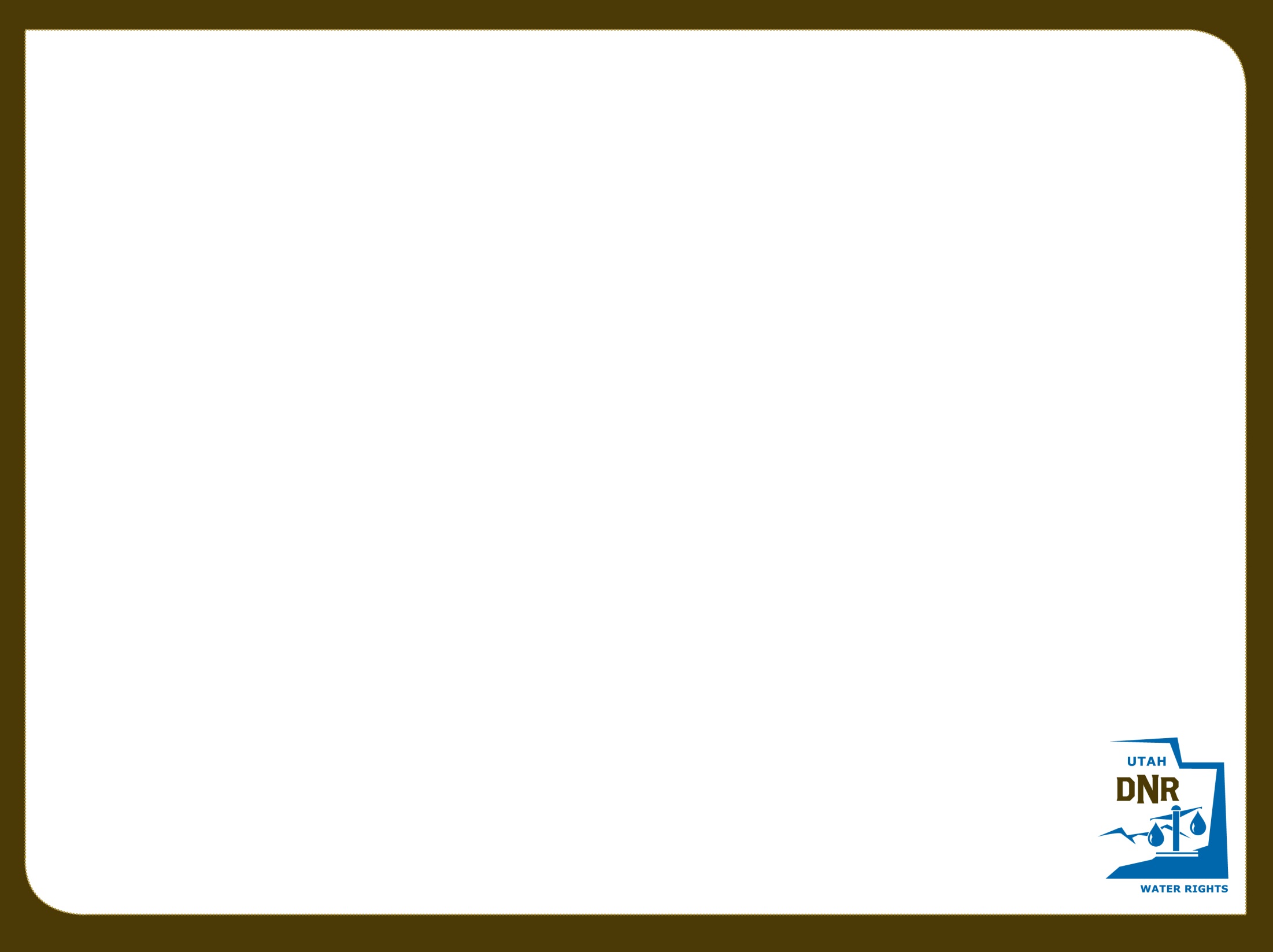 Diversion vs Depletion
Diversion is the water removed from the source to be used.
E.g. Diverting 4.0 AF of water to irrigate 1.0 acre of land

Depletion is the amount of water that is consumed after application.
E.g. After diverting 4.0 AF of water to irrigate 1.0 acre only 2.0 AF of water returns to the natural water system.

When evaluating Change Applications the State Engineer looks at the historical values for both diversion and depletion.
Neither value can be enlarged.
[Speaker Notes: 4.0 AF (Diversion)
Convert to livestock = ~143 cows

2.0 AF (Depletion)
Converts to livestock = ~71 cows

Water used up by the plants, bound to soil, and lost through evaporation, is water that doesn’t make its way back to the natural water system enabling other water rights to be satisfied.]
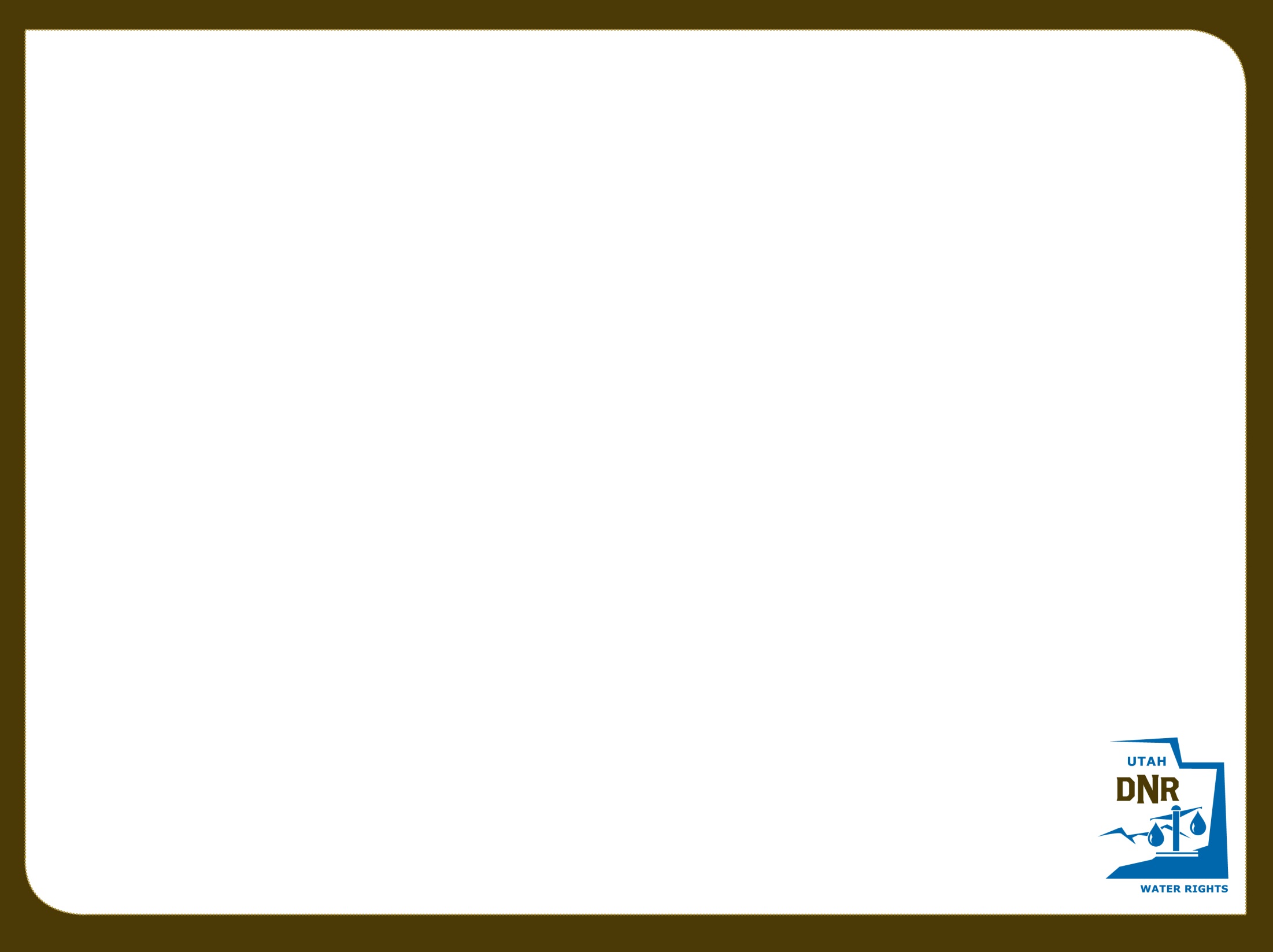 Sample Problem #5
A water right owner has a water right for 3.0 acres of irrigation (duty is 4 feet per acre).  He wants to change the use to include 50 cattle.  How many acre-feet of water will he be able to divert after the change?  Assume the rate of depletion for irrigation is 53%.

Establish historic diversion and depletion
	3.0 acres * duty of 4 = 12.0 acre-feet (diversion)
	12.0 acre-feet * 53% = 6.36 acre-feet (depletion)

Figure proposed uses   
	50 cattle * 0.028 acre-foot = 1.4 acre-feet (100% consumptive)
	6.36 acre-feet – 1.4 acre-feet = 4.96 acre-feet depletion left
	4.96 acre-feet  / 53% = 9.36 acre-feet remaining diversion
	9.36 acre-feet / duty of 4 = 2.34 acres of irrigation

	1.4 acre-feet + 9.36 acre-feet = 10.76 acre-feet of diversion
[Speaker Notes: Using Kamas Station for annual irrigation of alfalfa 19.29 inches or 1.6 feet, based on Dr. Hill’s Crop Consumption research.]
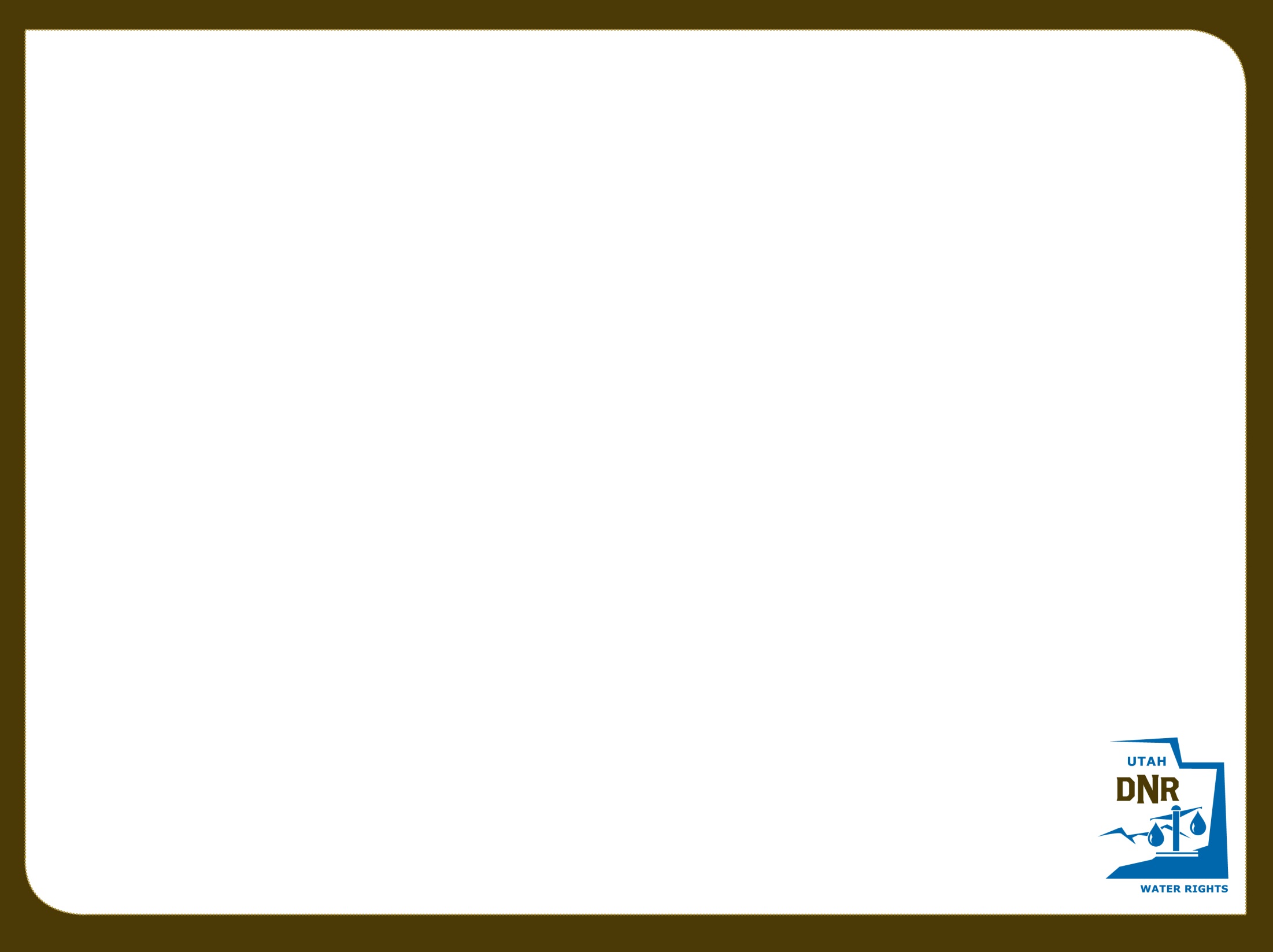 Summary of Diversion and Depletion Limits
[Speaker Notes: Without considering depletion the diversion would have looked like:  10.6 acre-feet for irrigation (2.65 acre)]
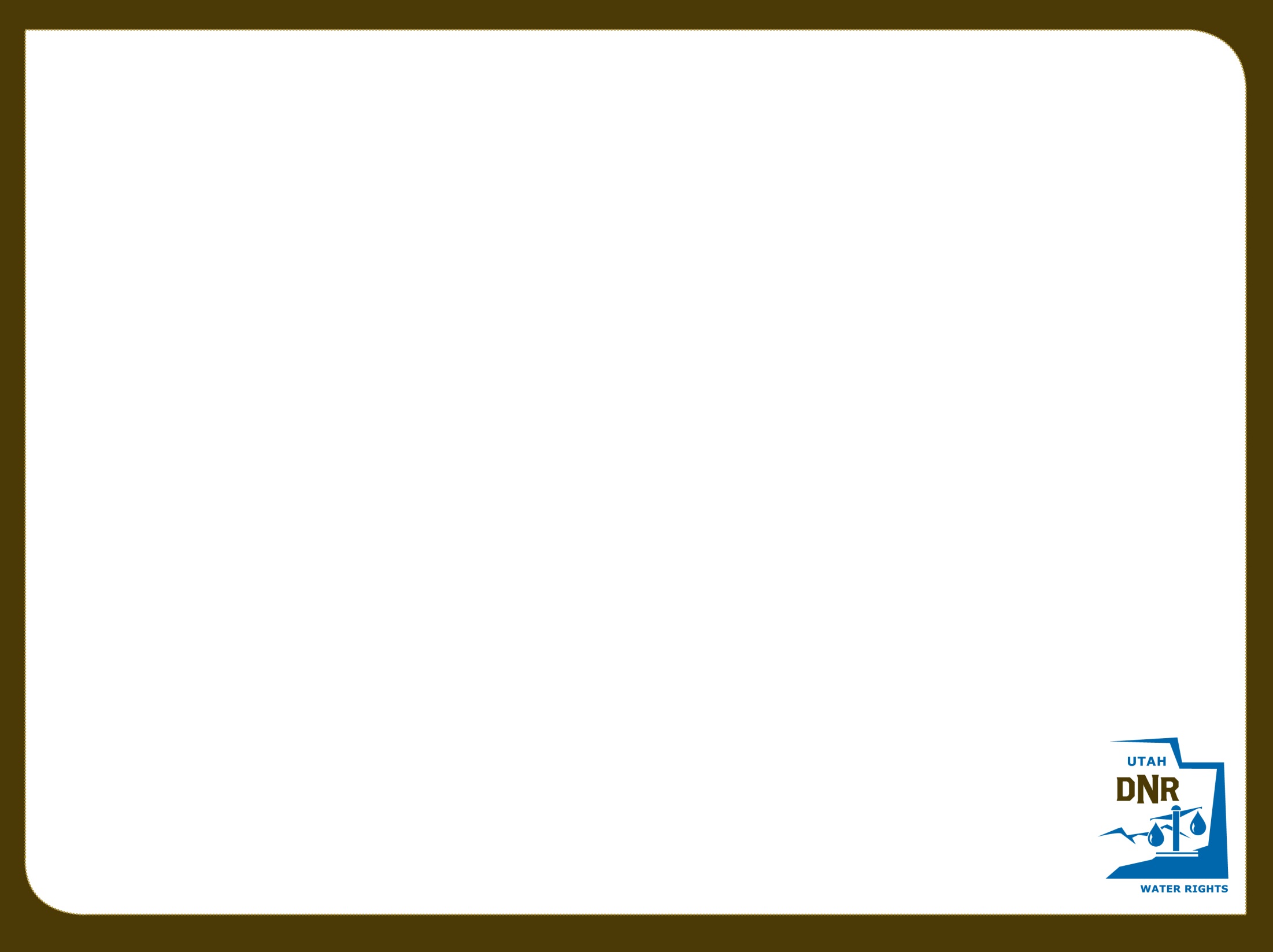 Diversion Based Change Applications
Why it feels like a “haircut”










In this scenario depletion is exceeded by 0.66 acre-foot
[Speaker Notes: Without considering depletion the diversion would have looked like:  10.6 acre-feet for irrigation (2.65 acre)

The State Engineer’s office evaluates diversion and depletion on all change applications.  Most applications come in based on diversion only.  When the final order is issued the applicant may feel like water was taken away from him because it was not expected nor understood.]
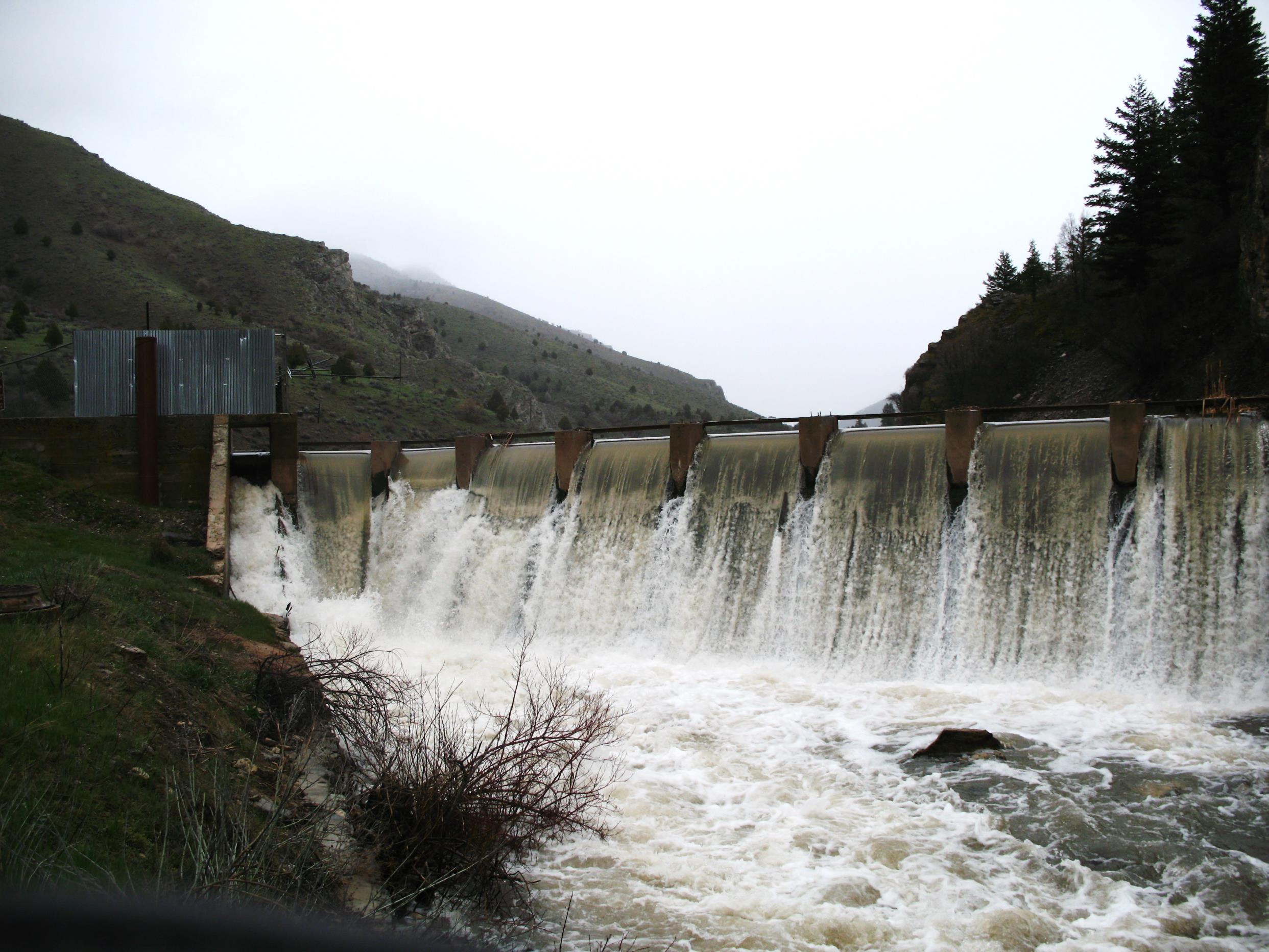 Making an Application Map
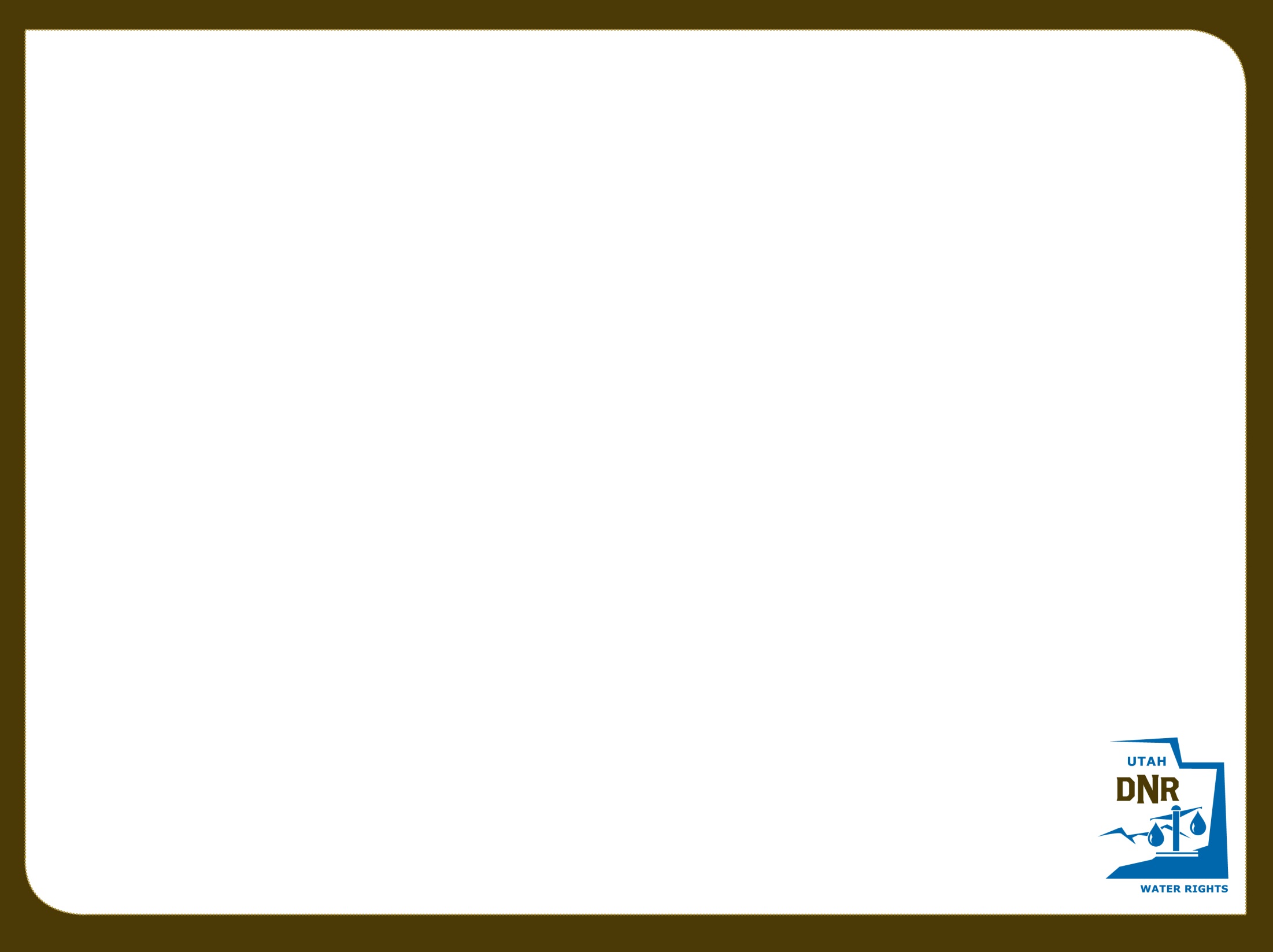 Using the Division’s Website to Get a Point of Diversion (POD)
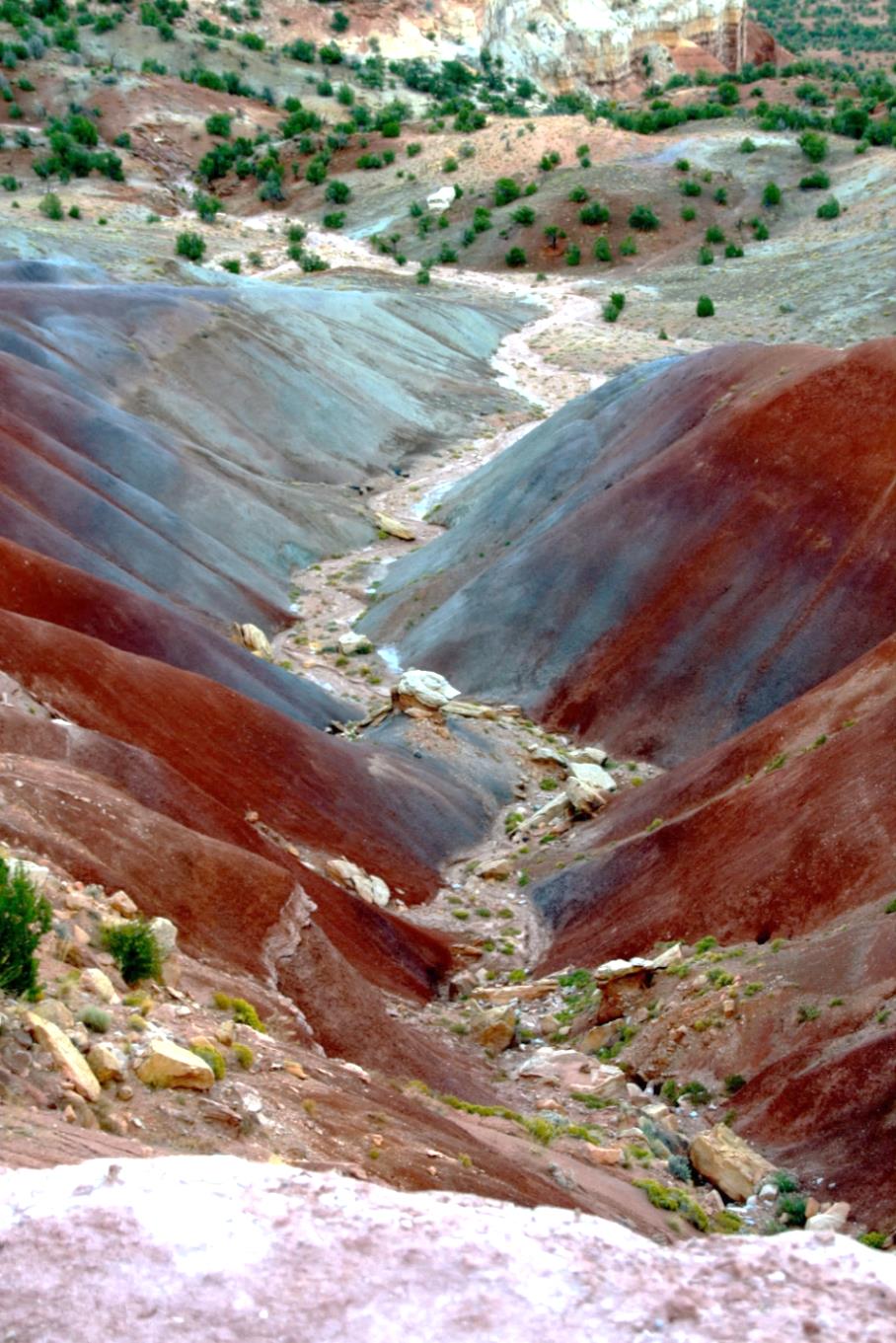 Be able to locate the property from an aerial map.

Know the approximate location where the well or point of diversion will be located
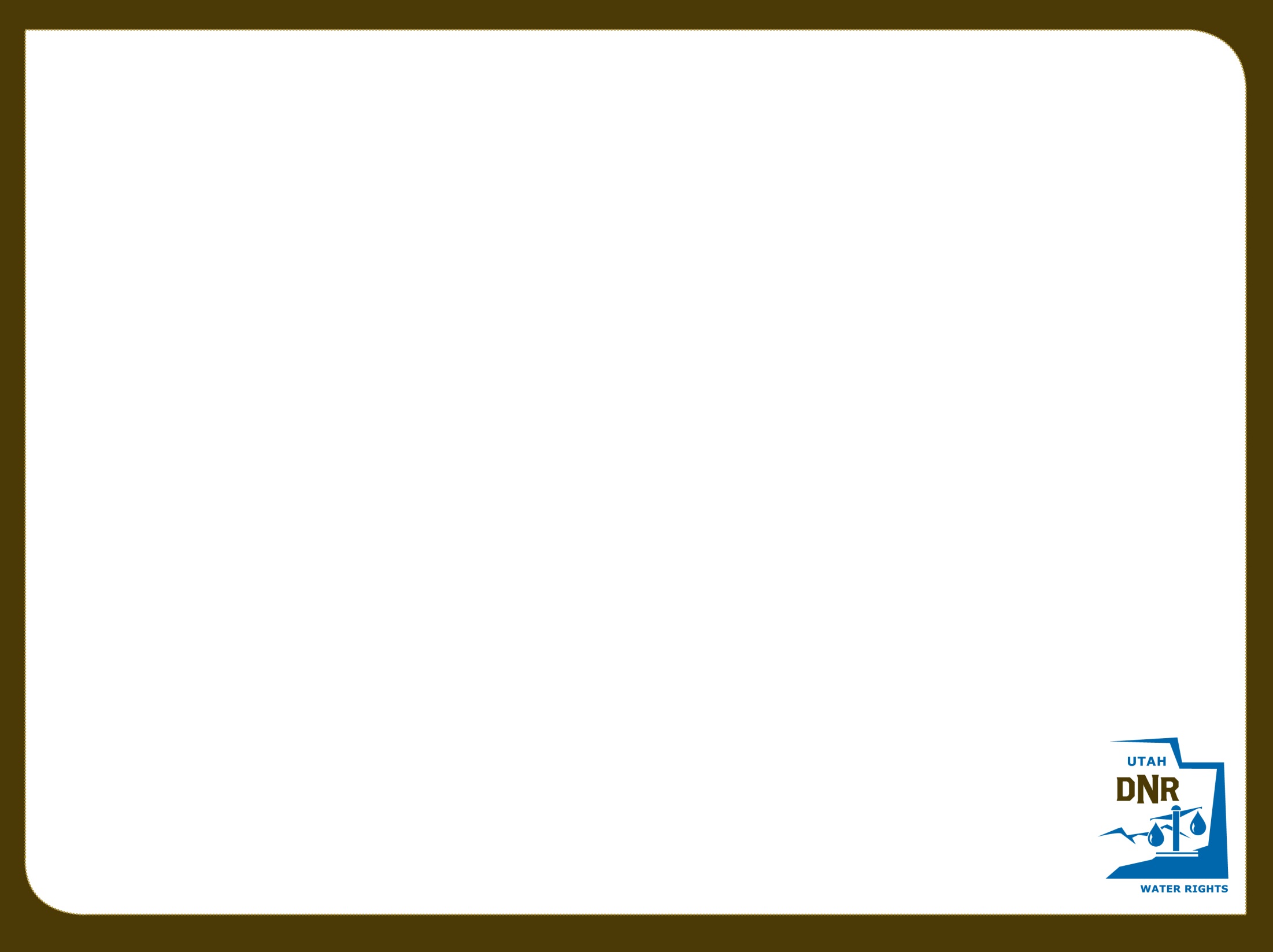 Application Map Wizard
Access from the application/form link on the Division’s Website.

Allows a user to select a point of diversion and place of use from an aerial photo and print a map to accompany an application.

Can be generated with signature lines.

Not acceptable as a proof map.
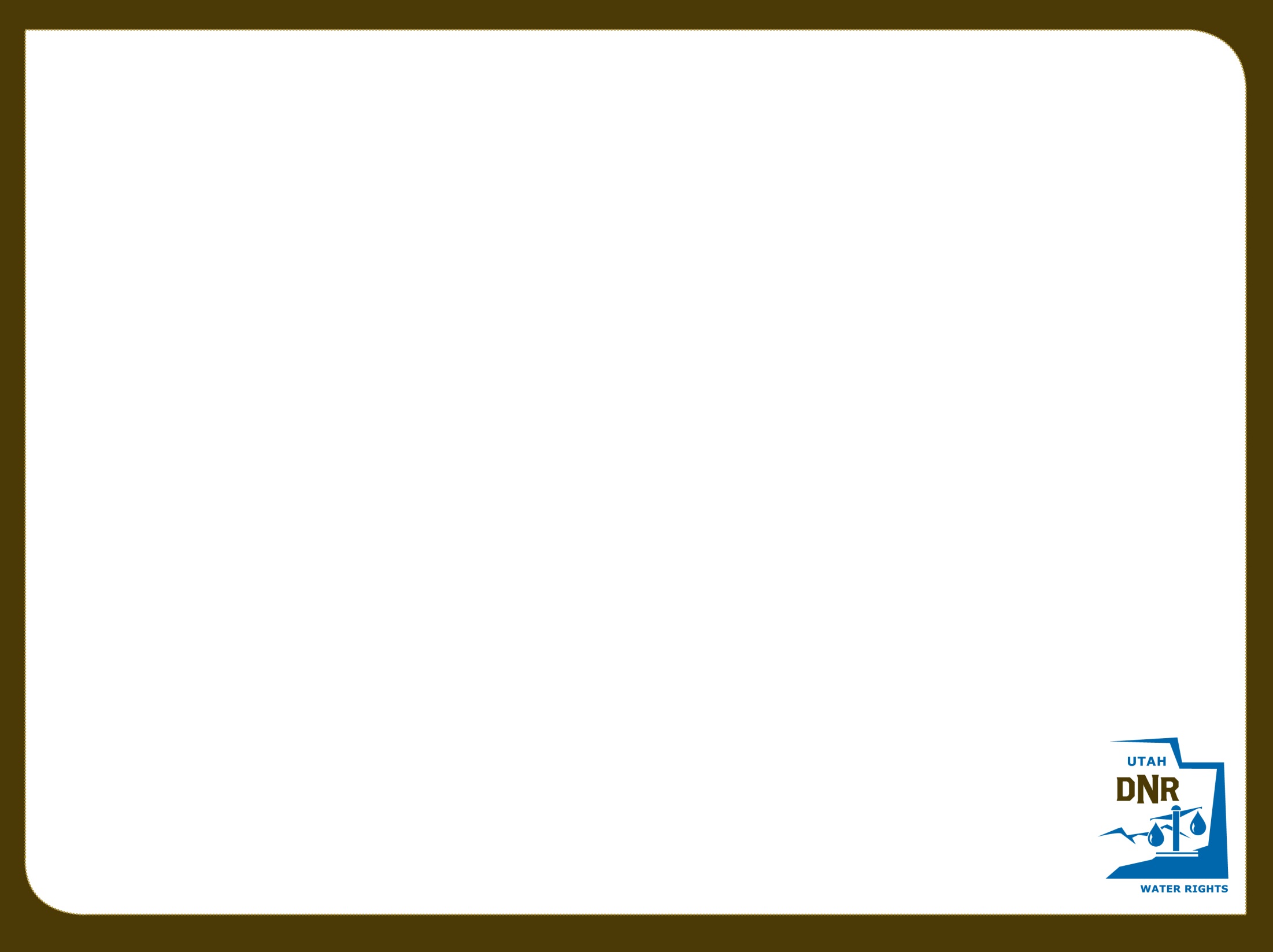 Sample Application Map
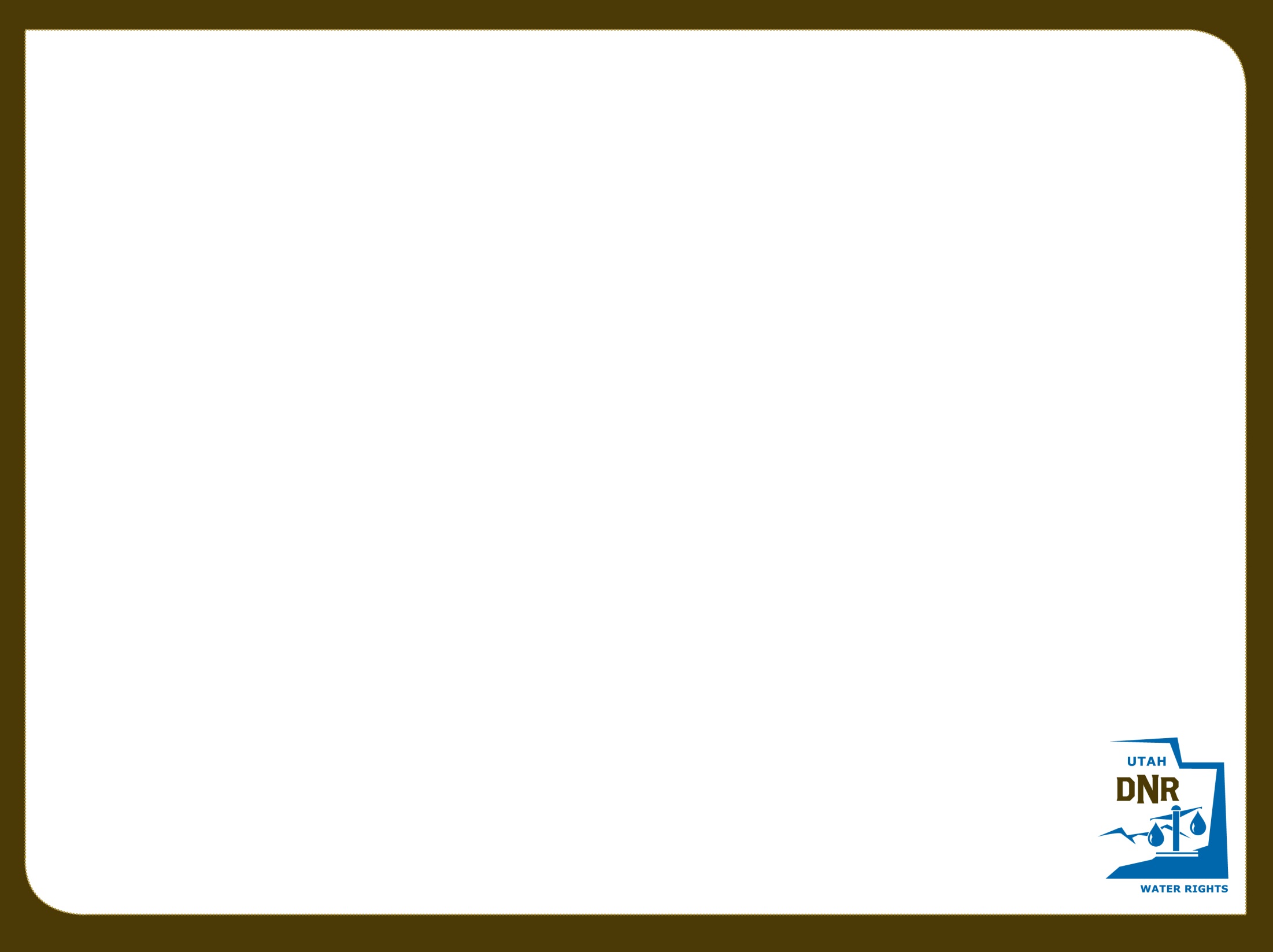 Researching with Map Search (ESRI)
Ranges on Aerial
Sections on Topo
[Speaker Notes: Show base map features
Show POD features
Show heretofore and hereafter points]
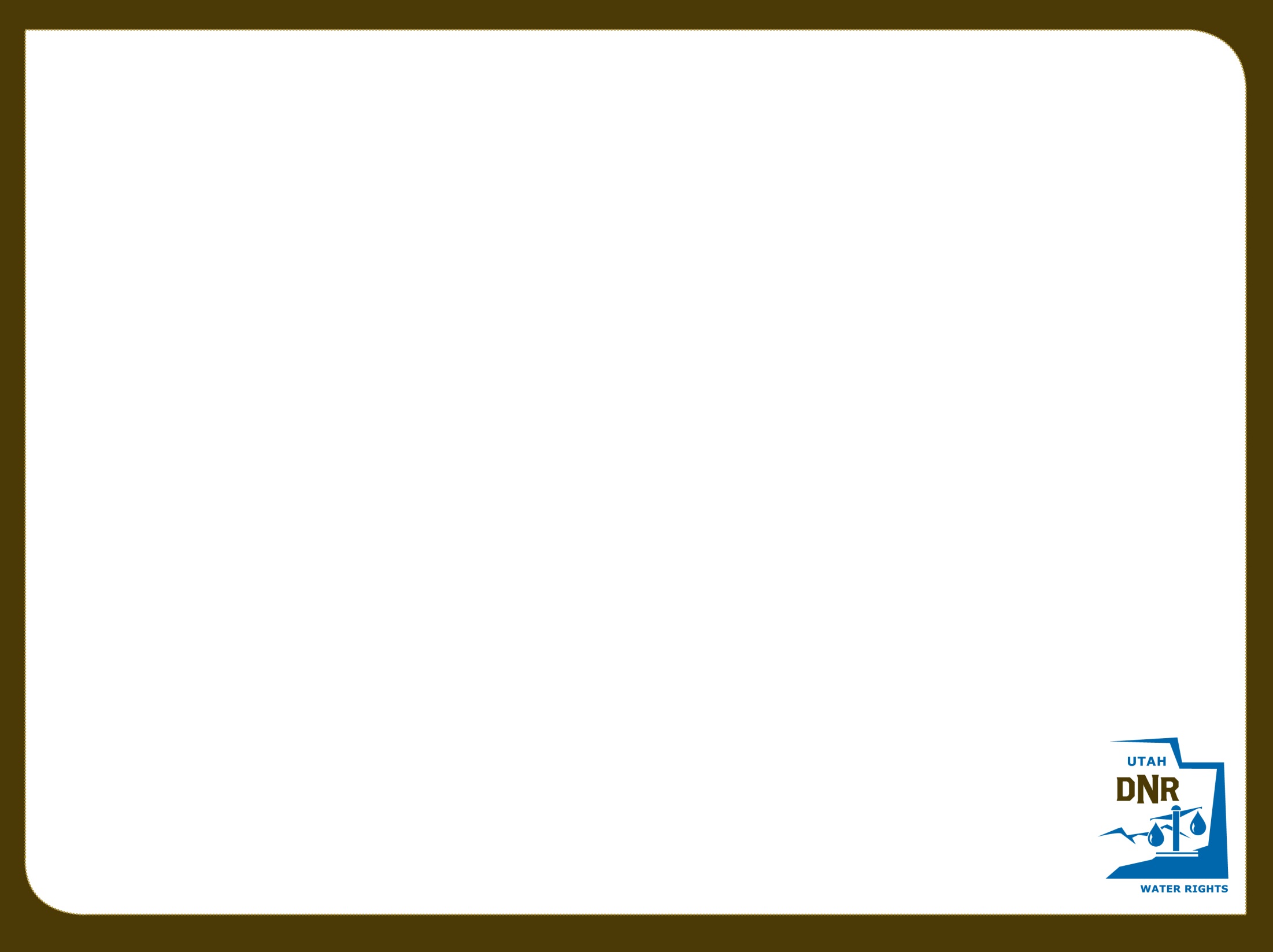 Layers and Search Tools
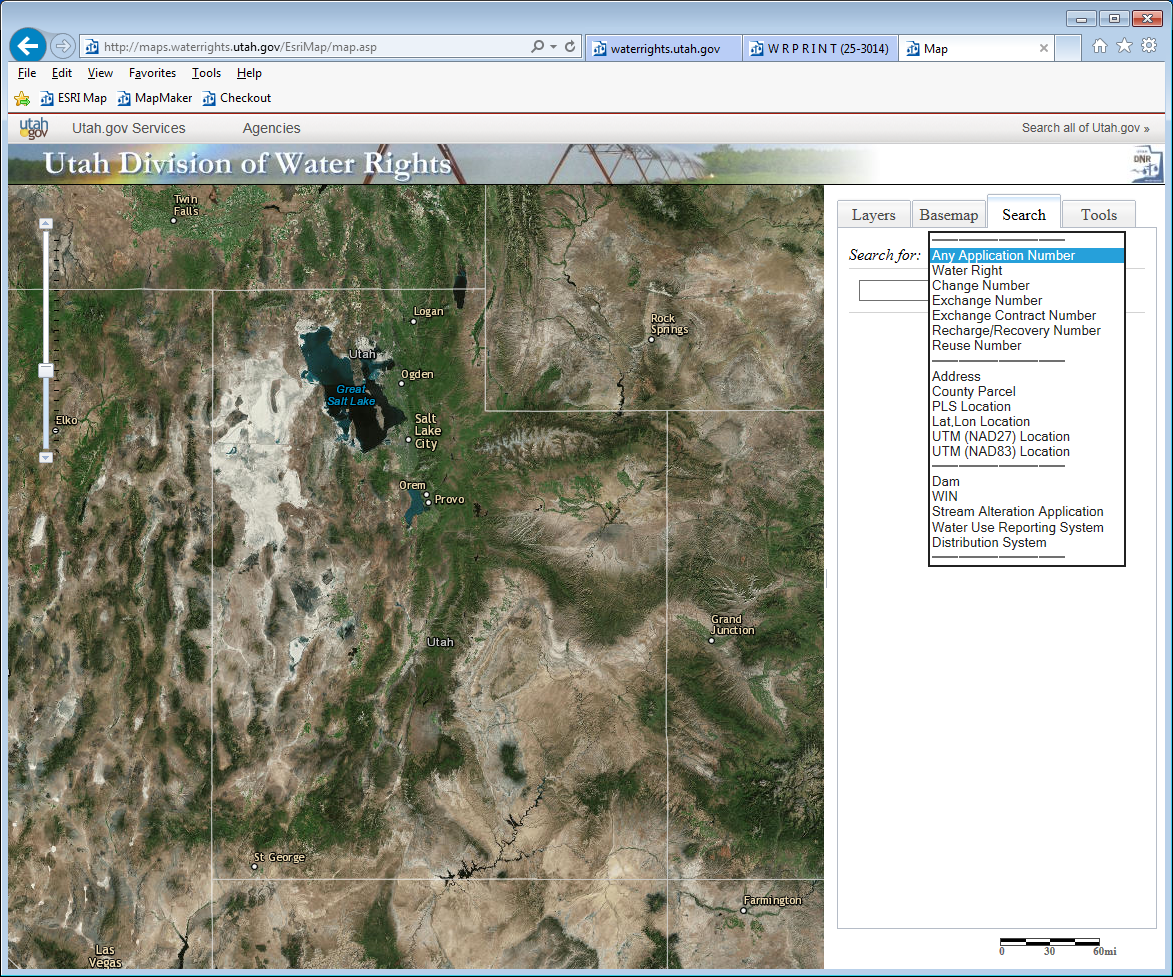 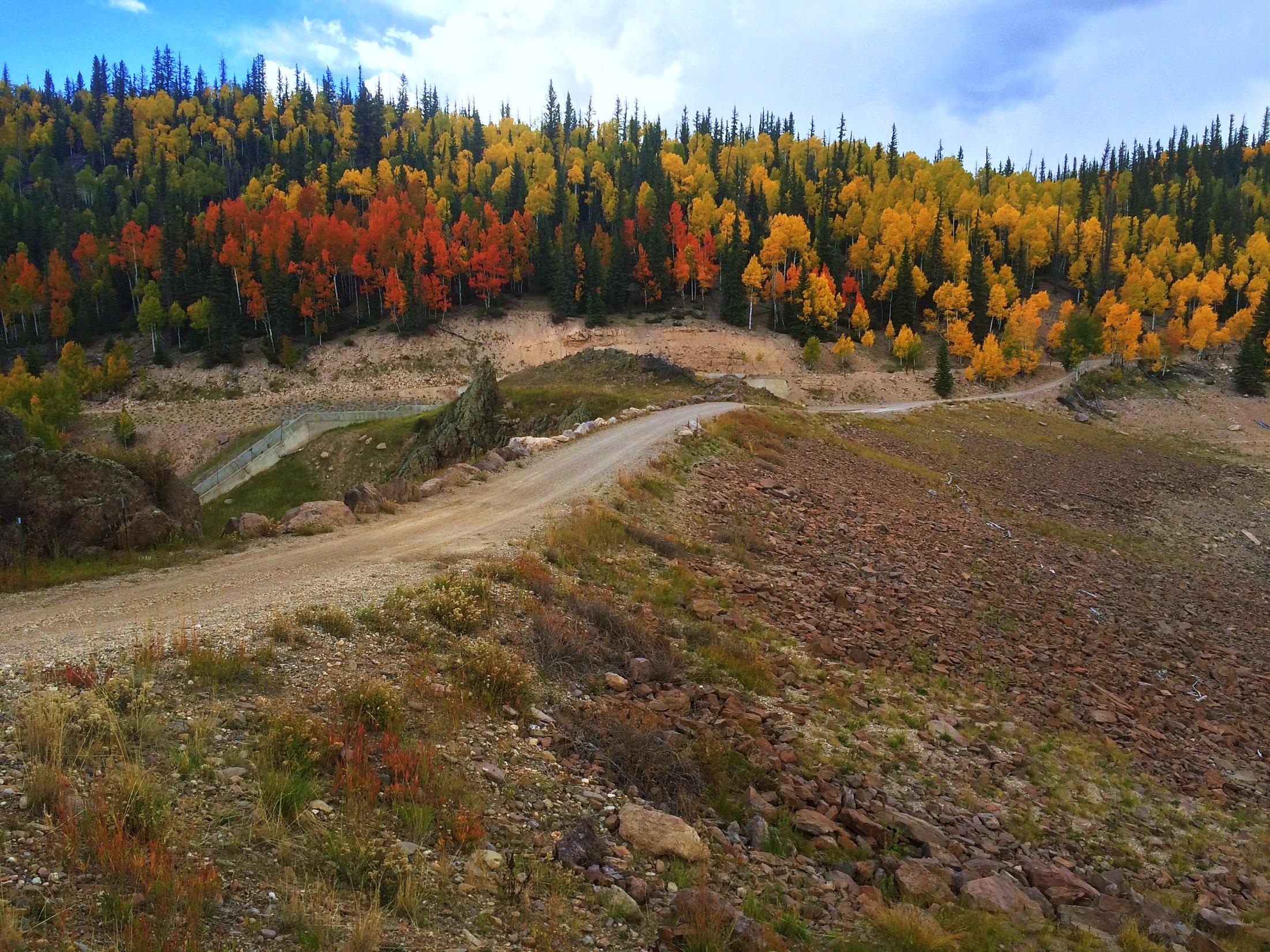 Summary and Wrap-Up
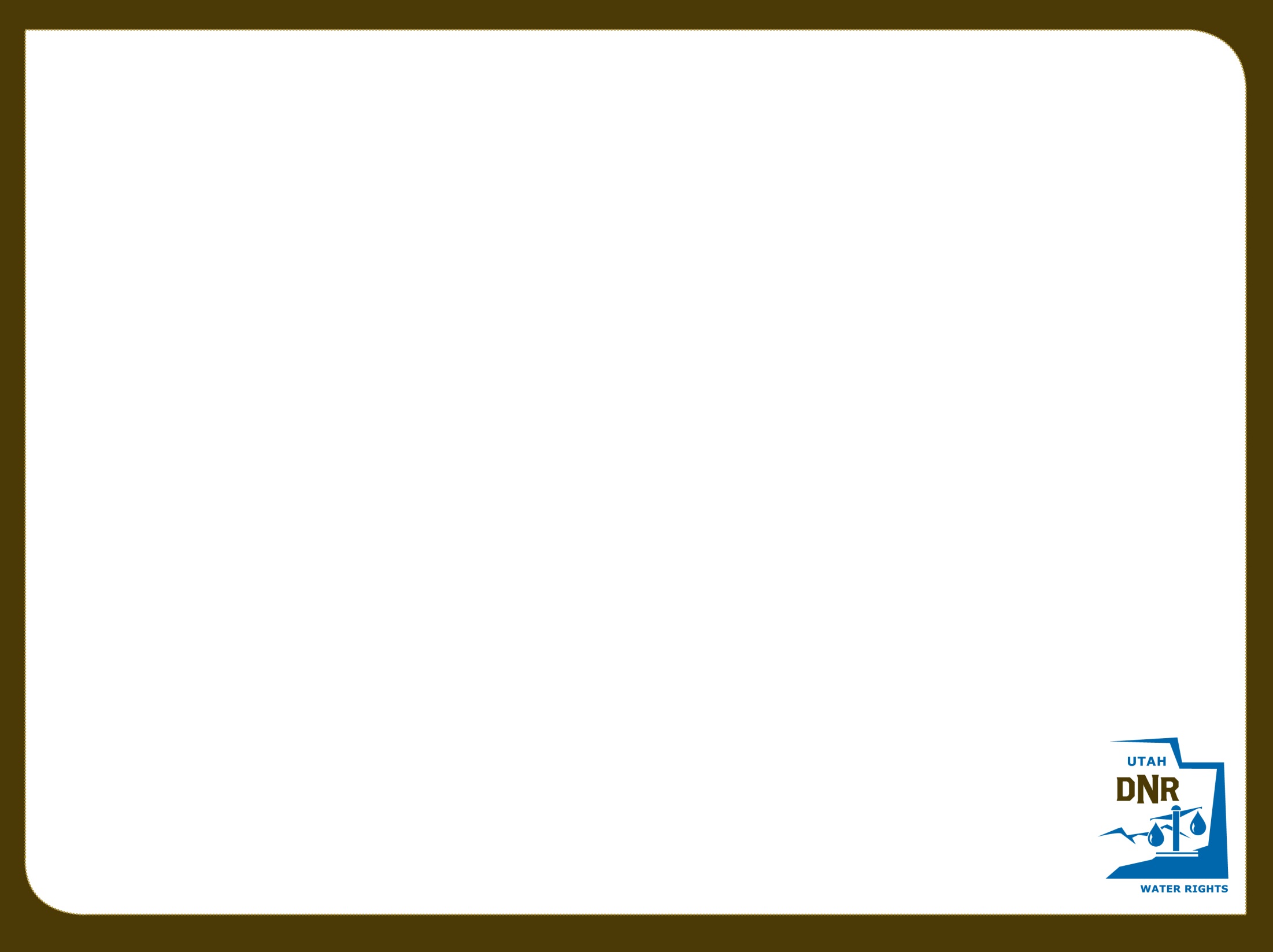 Topics Covered
Elements common to all applications

Intro to the Public Land Survey System
Basic water right calculations

How to use the Division’s website to create an Application Map
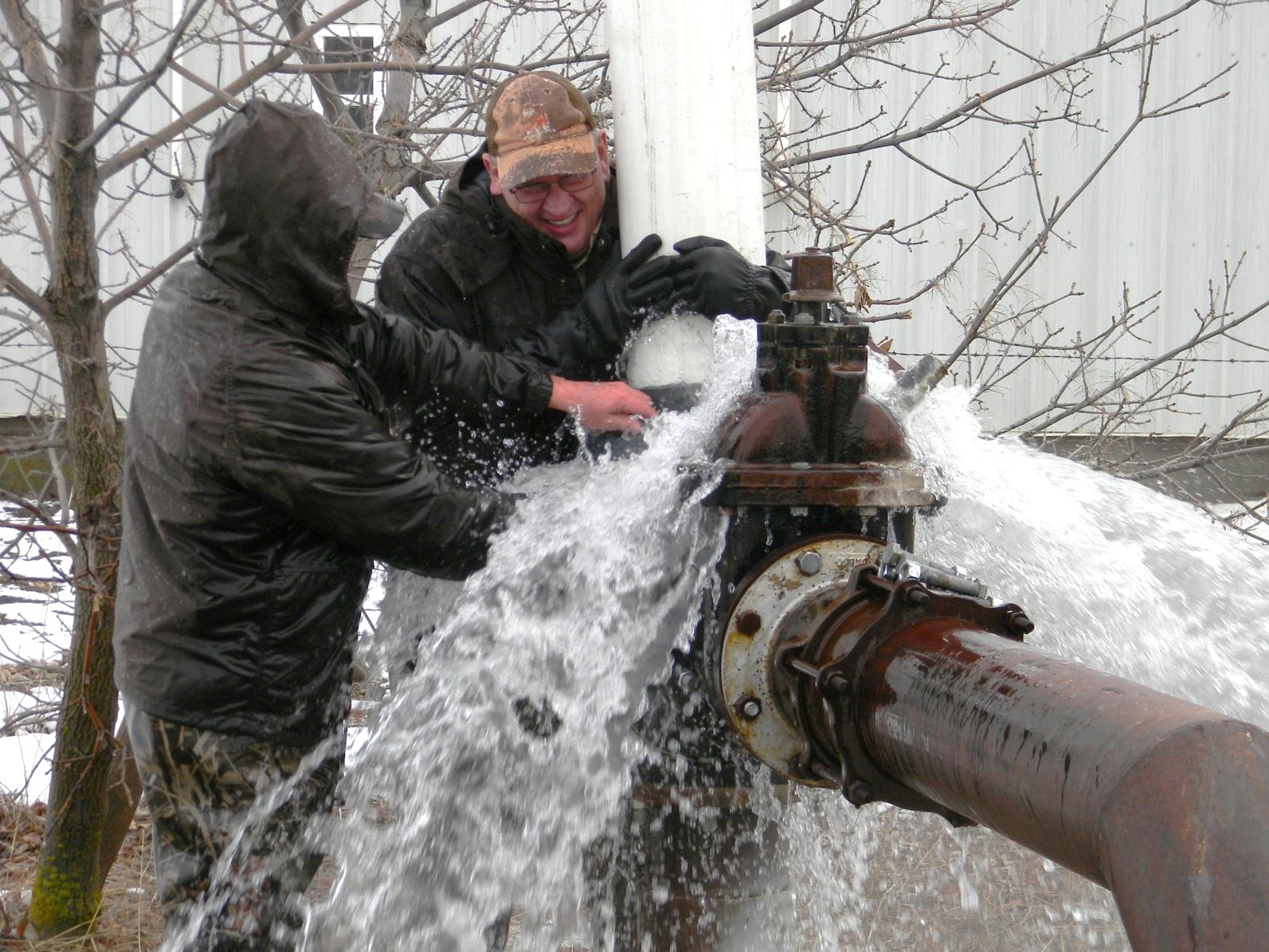 Questions?